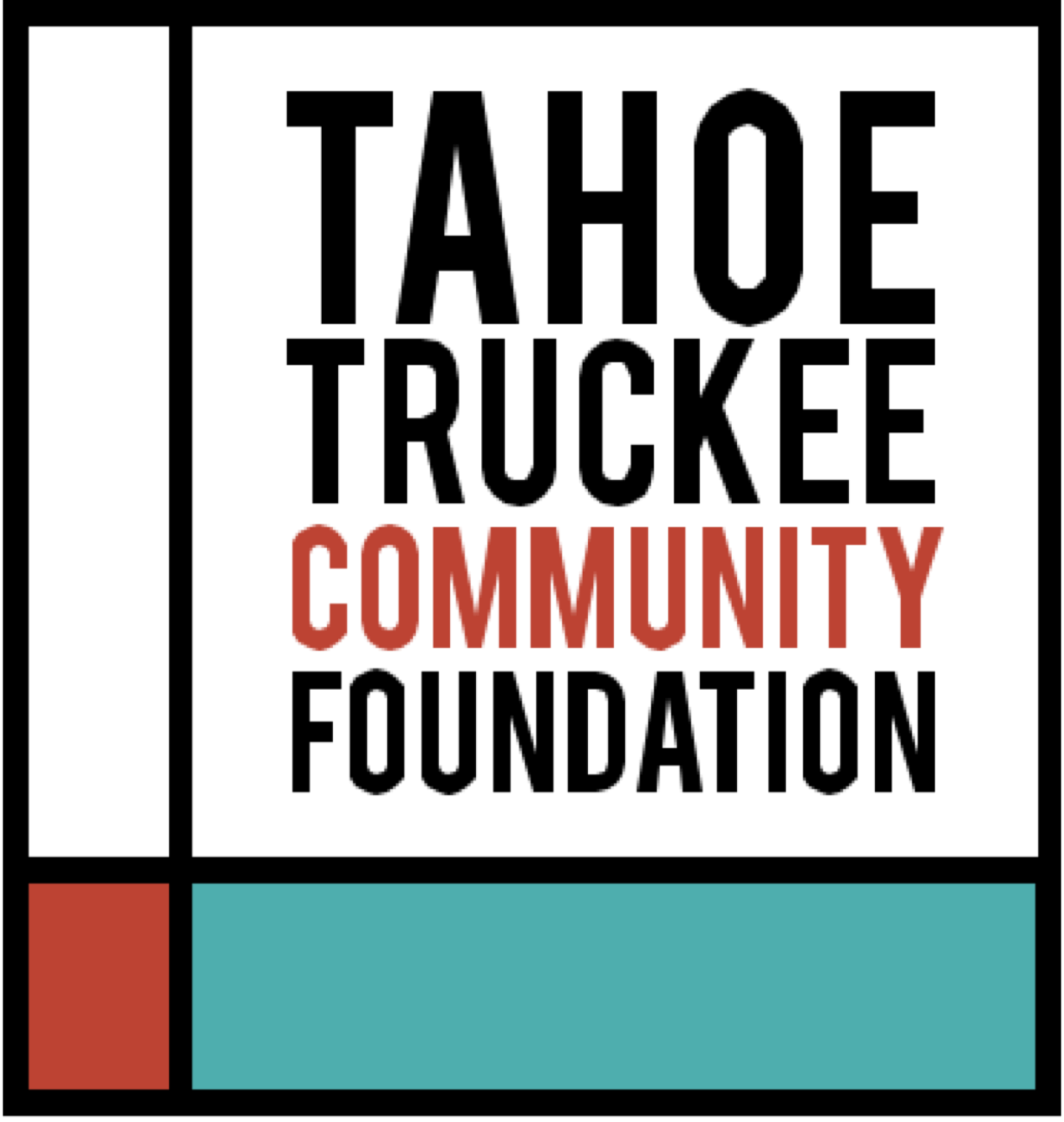 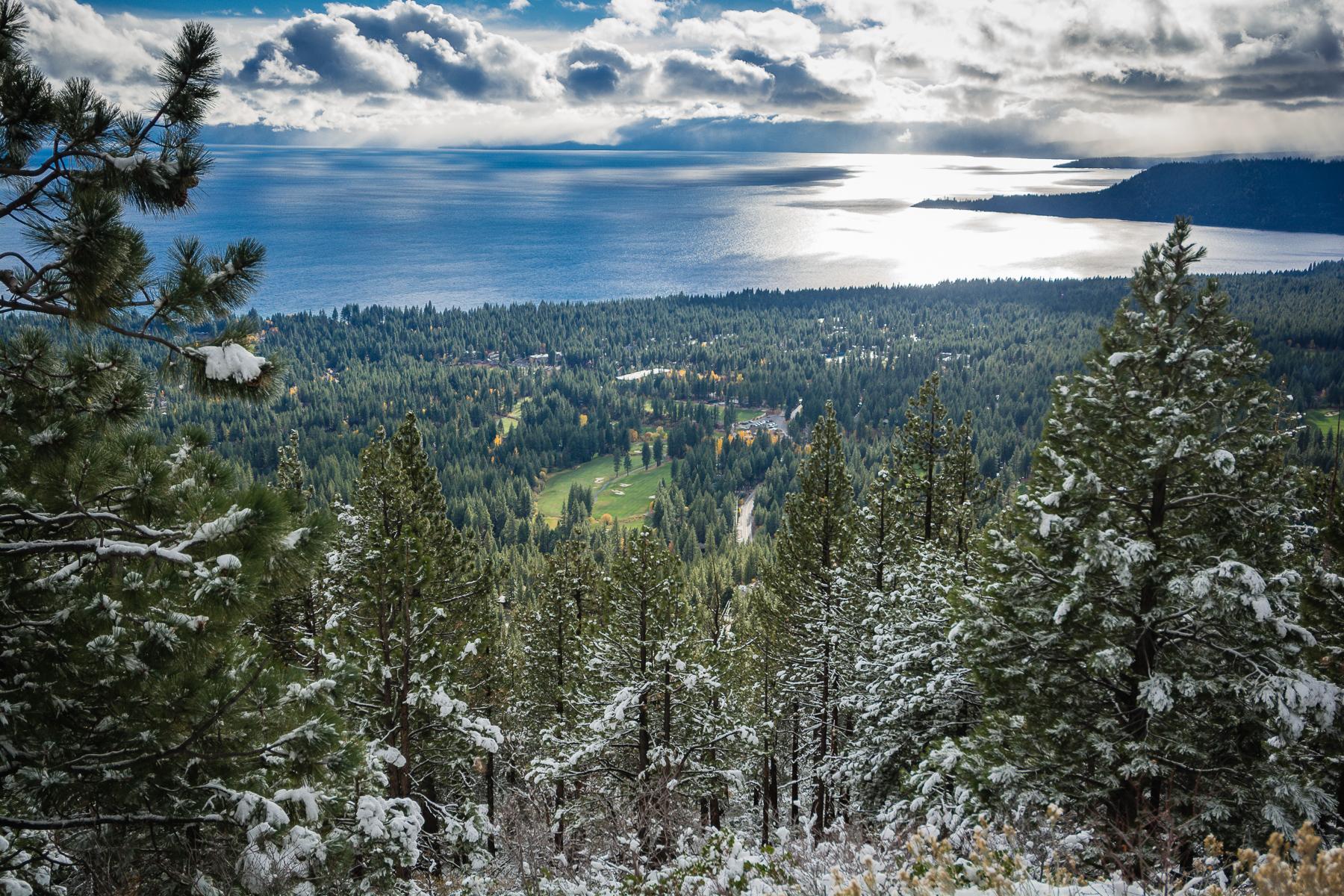 SOCIAL IMPACT OF COVID-19
STACY CALDWELL, Chief Executive Officer
ALISON SCHWEDNER, CCTT Director
PHYLLIS MCCONN, Community Impact Officer

January 5, 2021
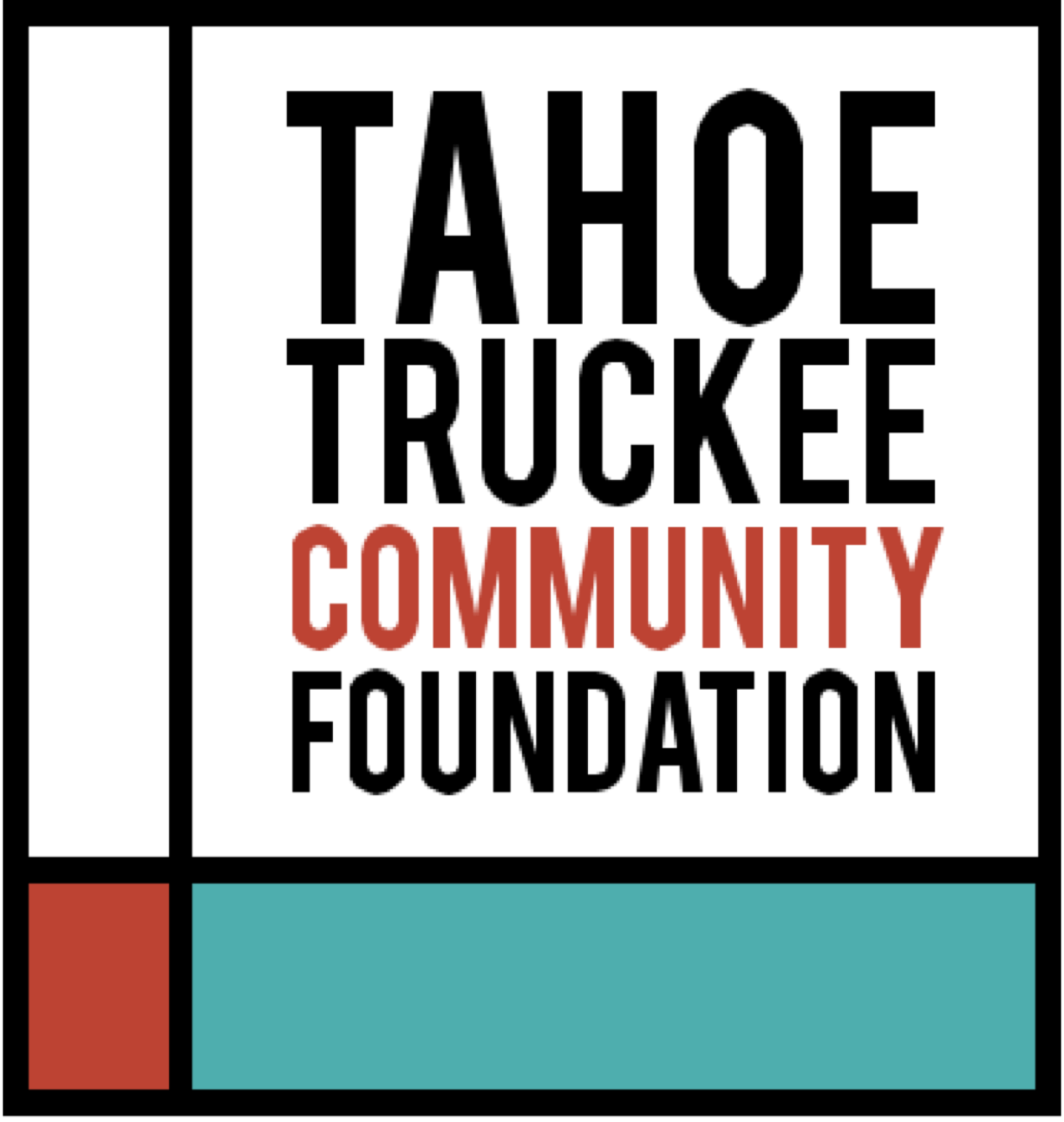 OUTLINE
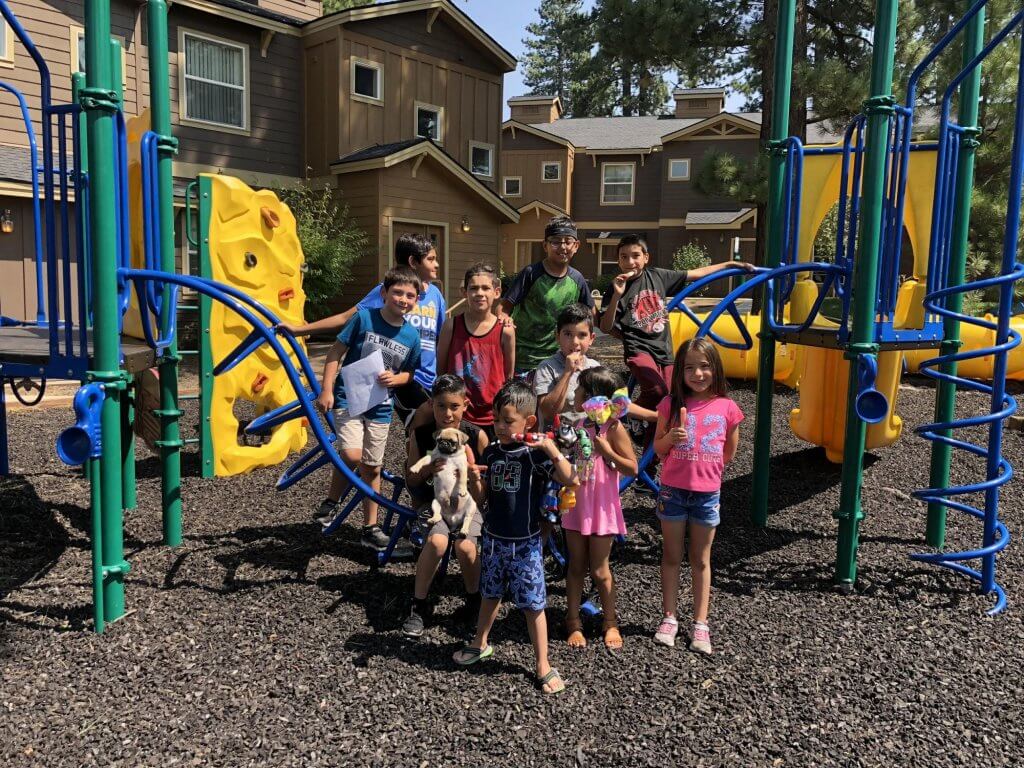 Our Mission
Board & Staff
What We Do
Community Impact 
Nonprofit Impact 
Safety-Net Overview
Collective Giving 
Regional Stewardship
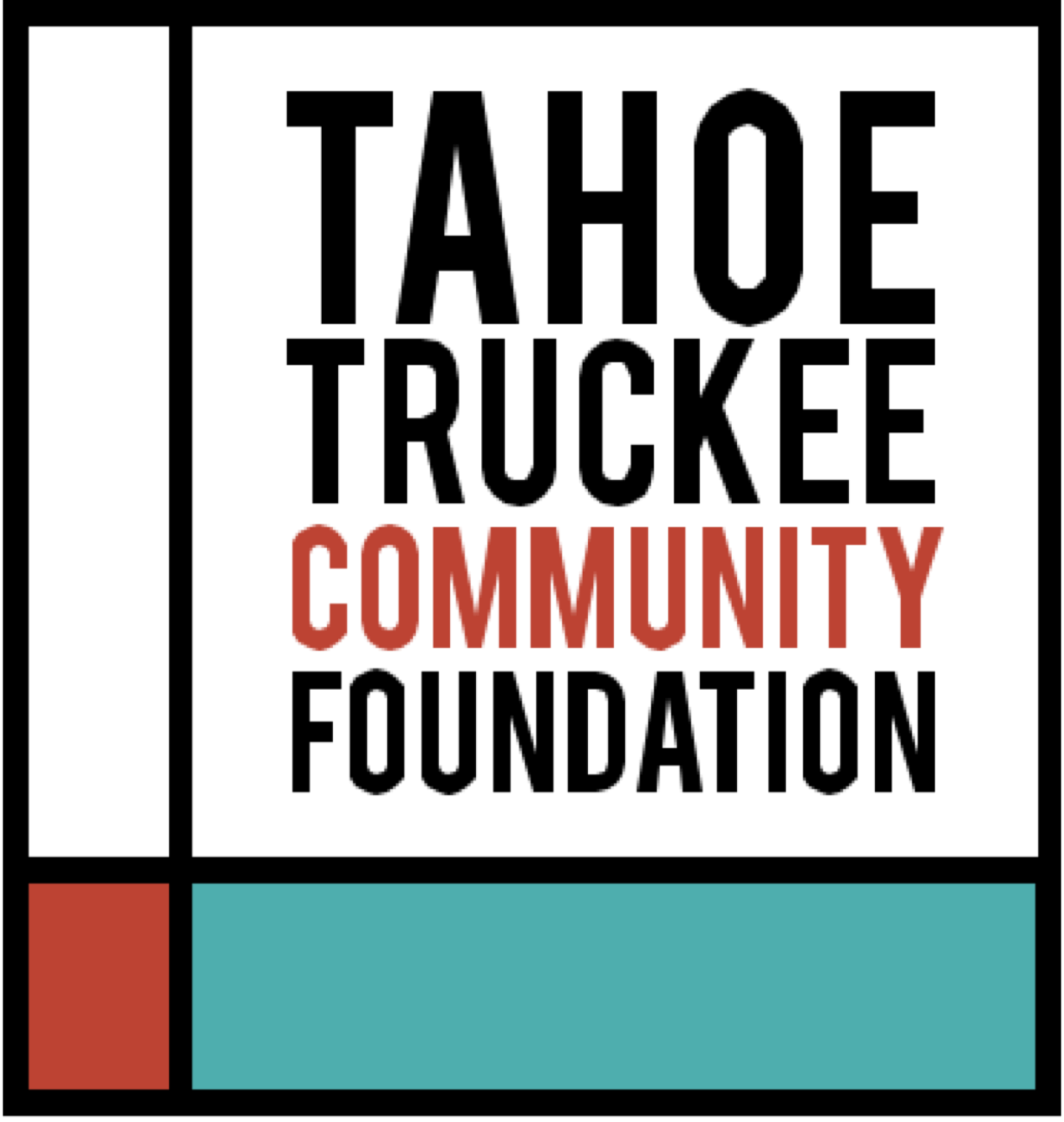 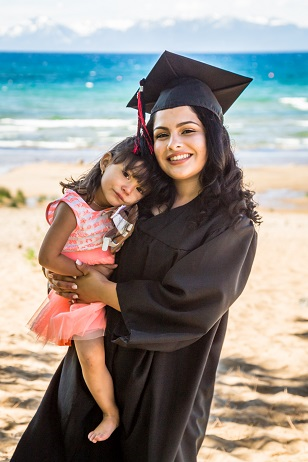 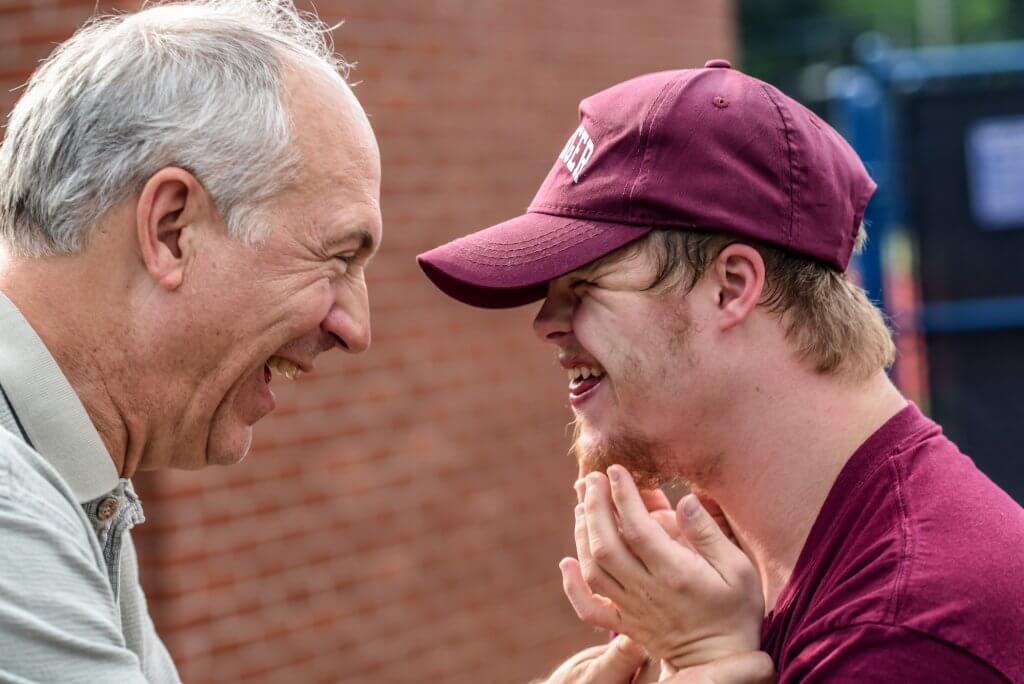 OUR MISSION
To connect people and opportunities, generating resources to build a more caring, creative, and effective community
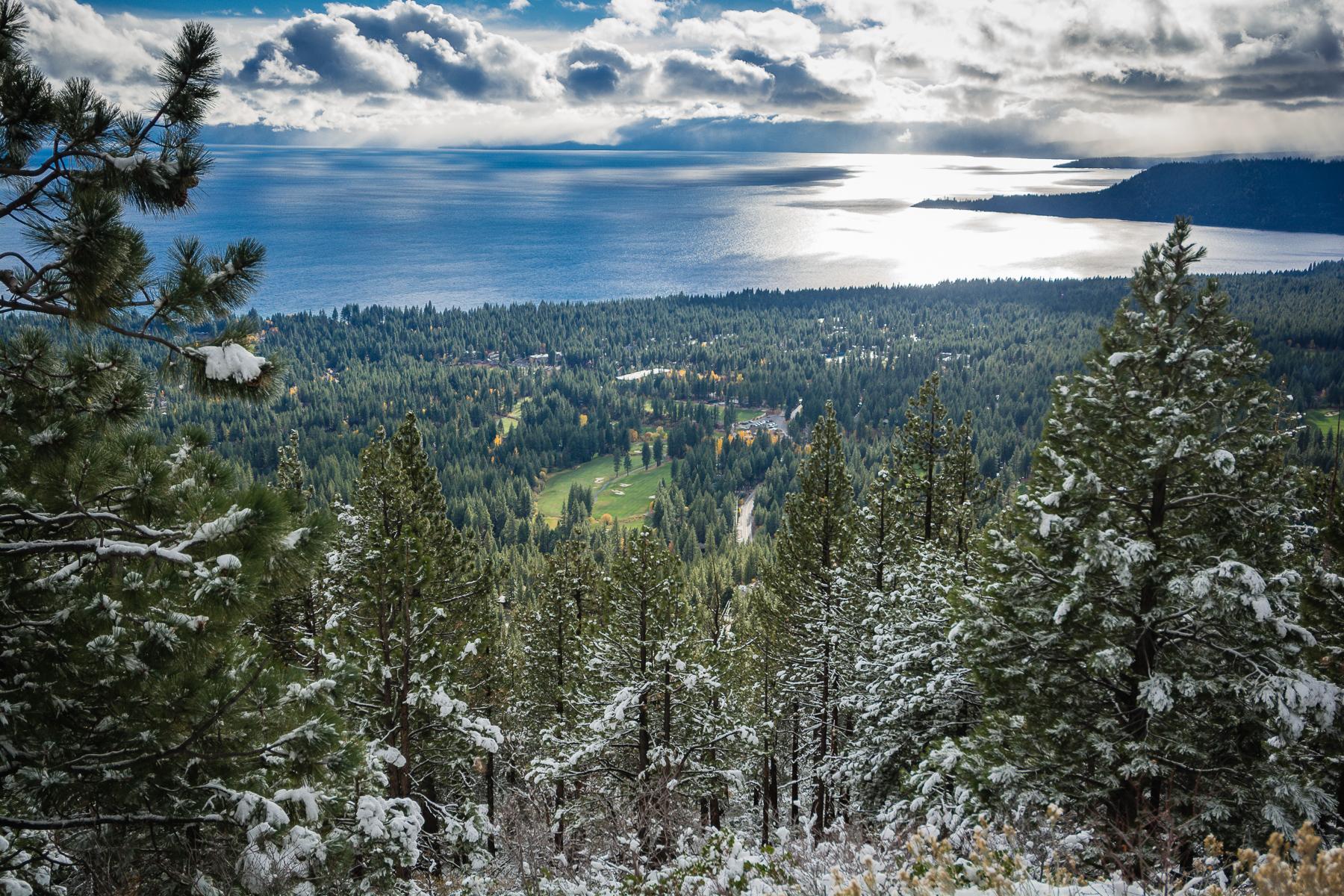 [Speaker Notes: Stacy]
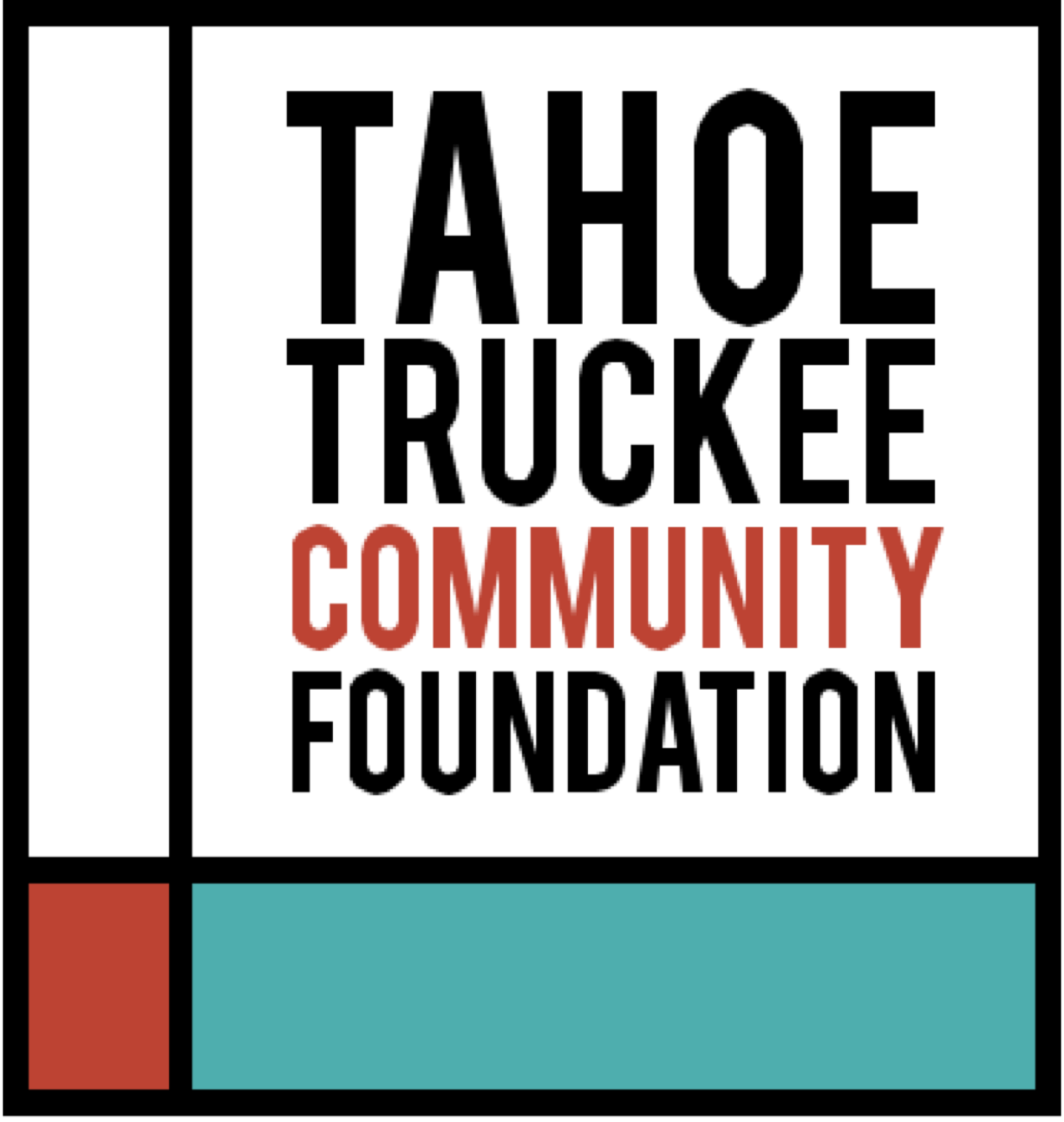 BOARD AND STAFF
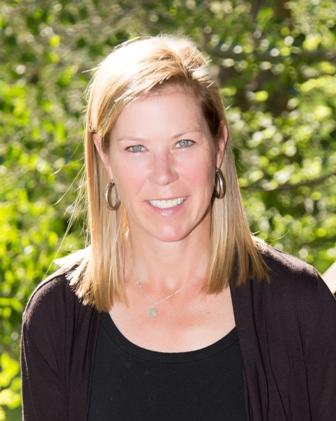 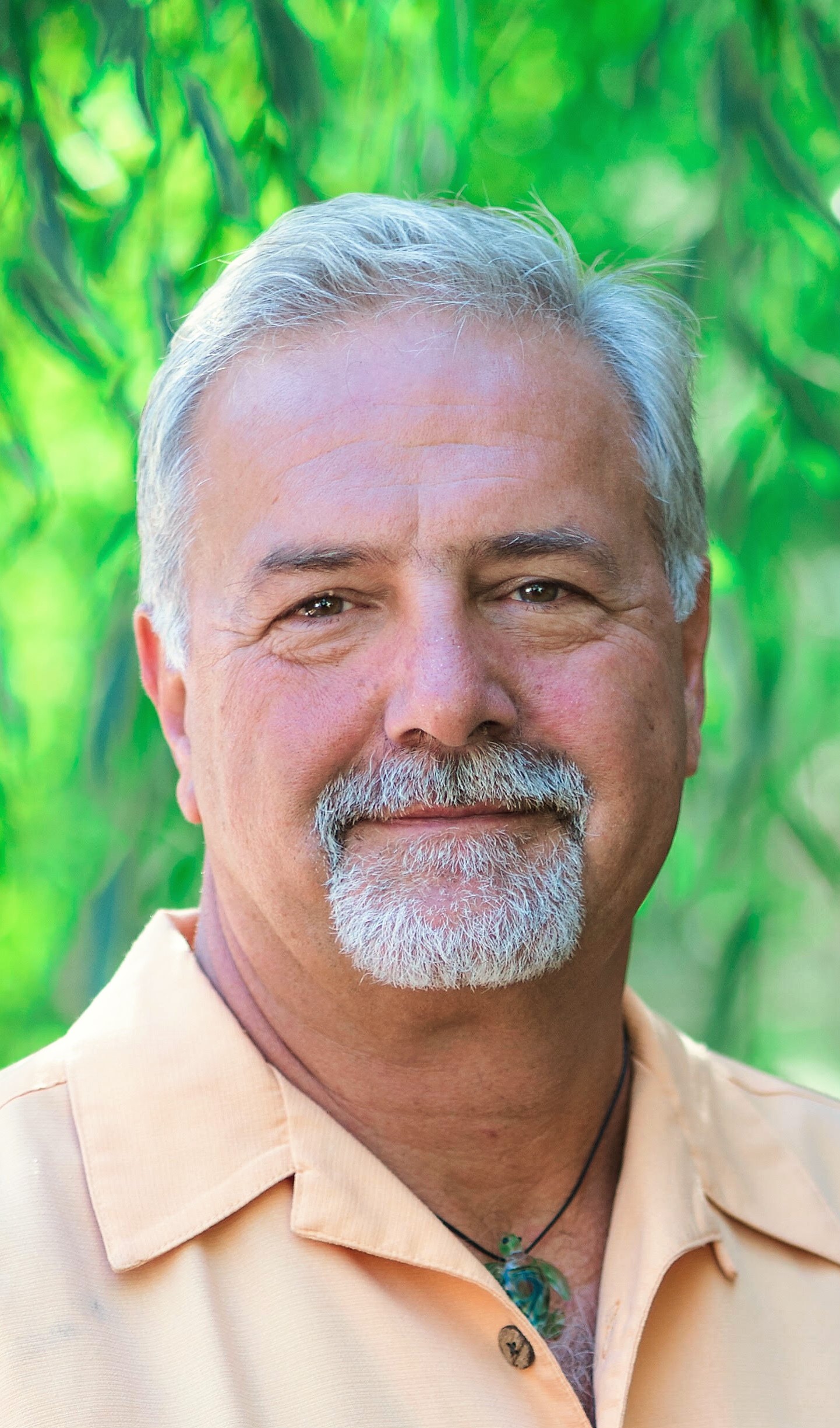 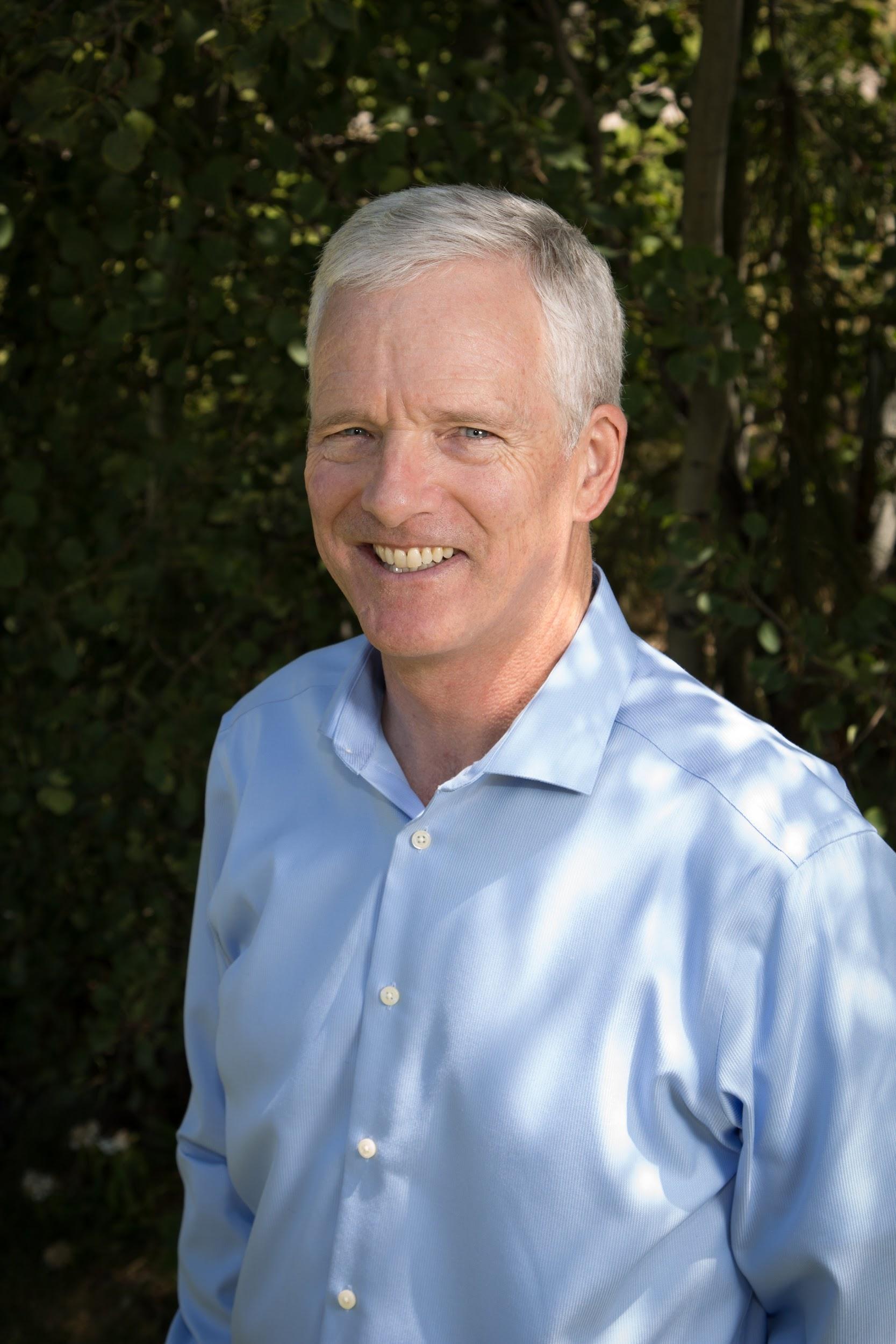 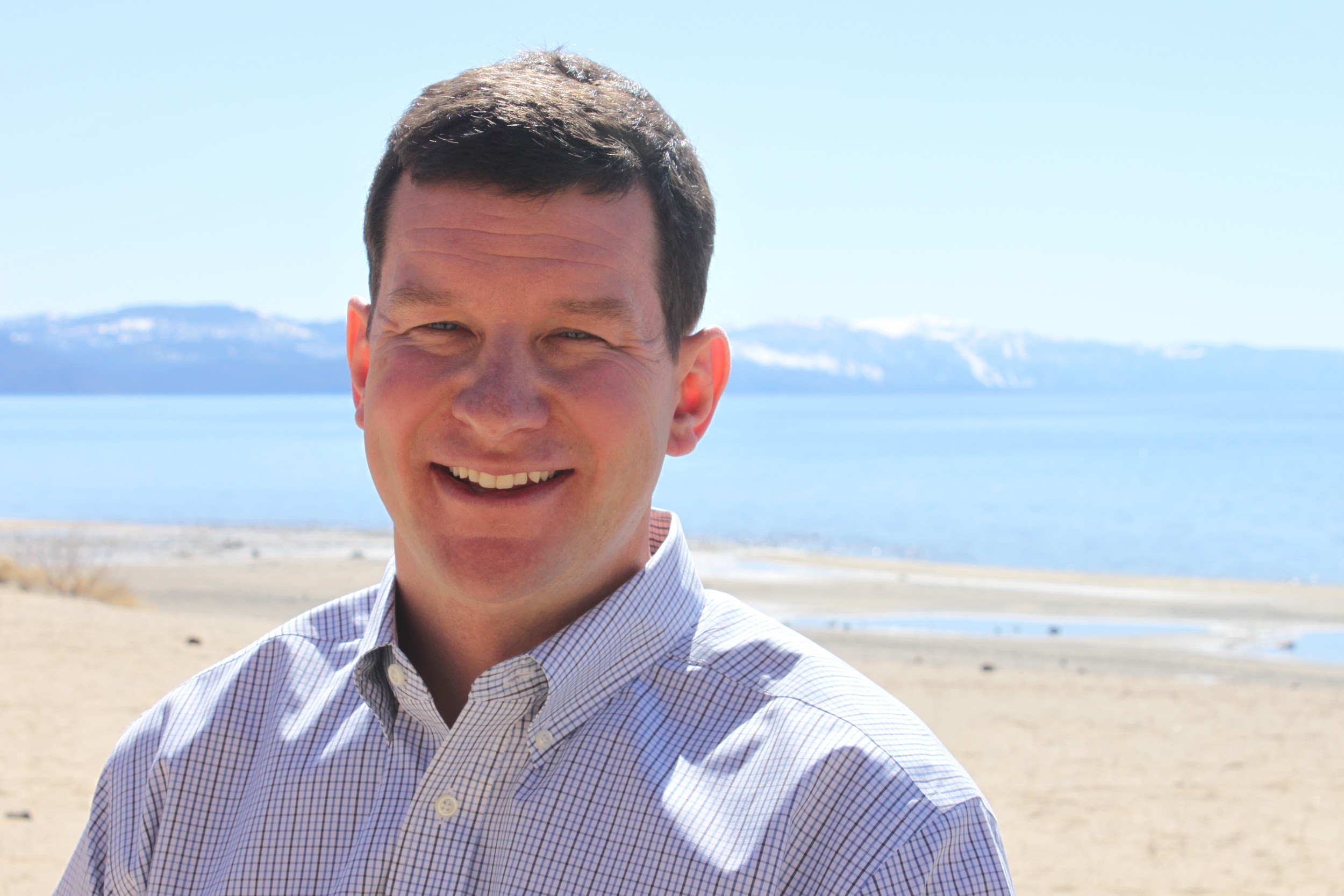 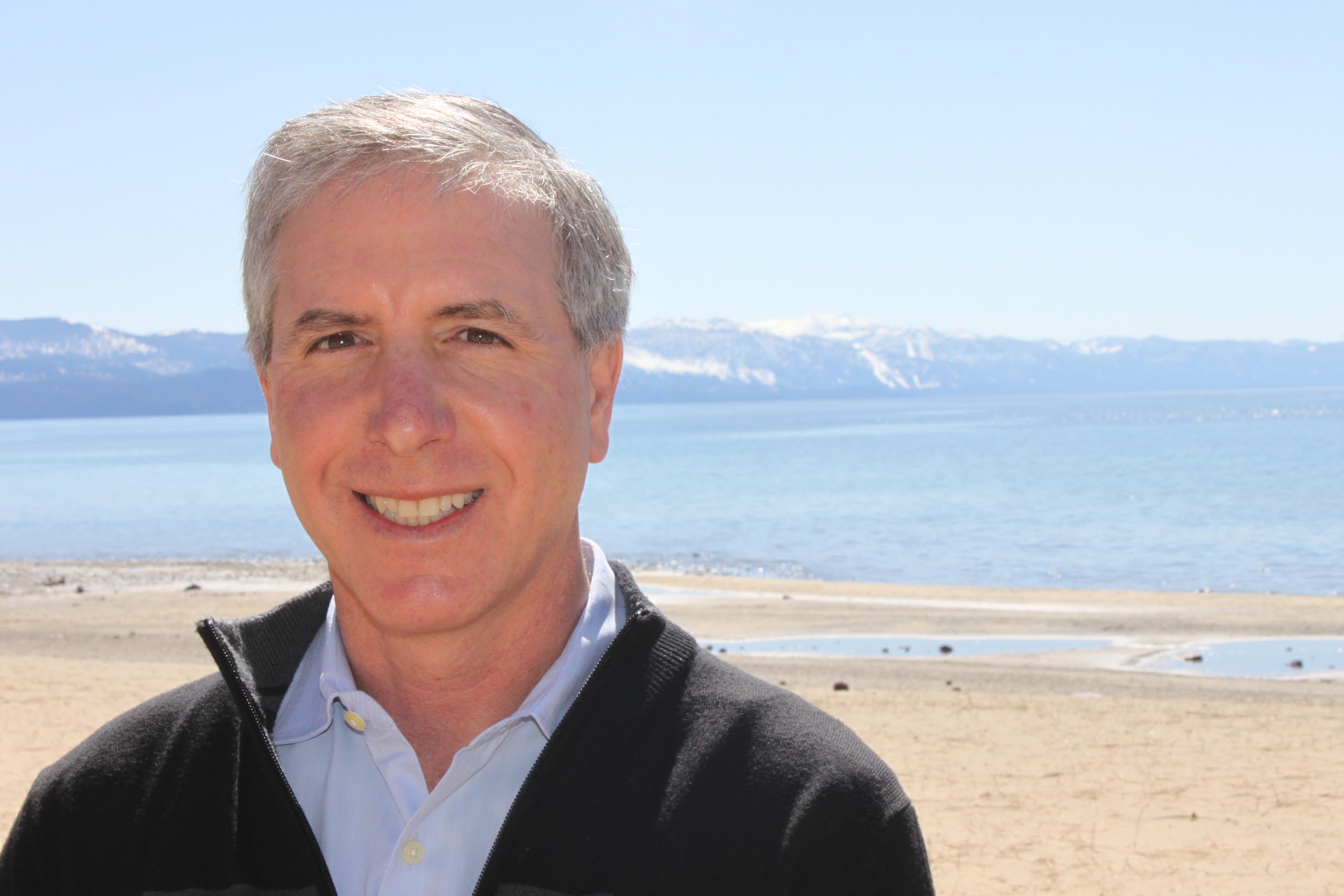 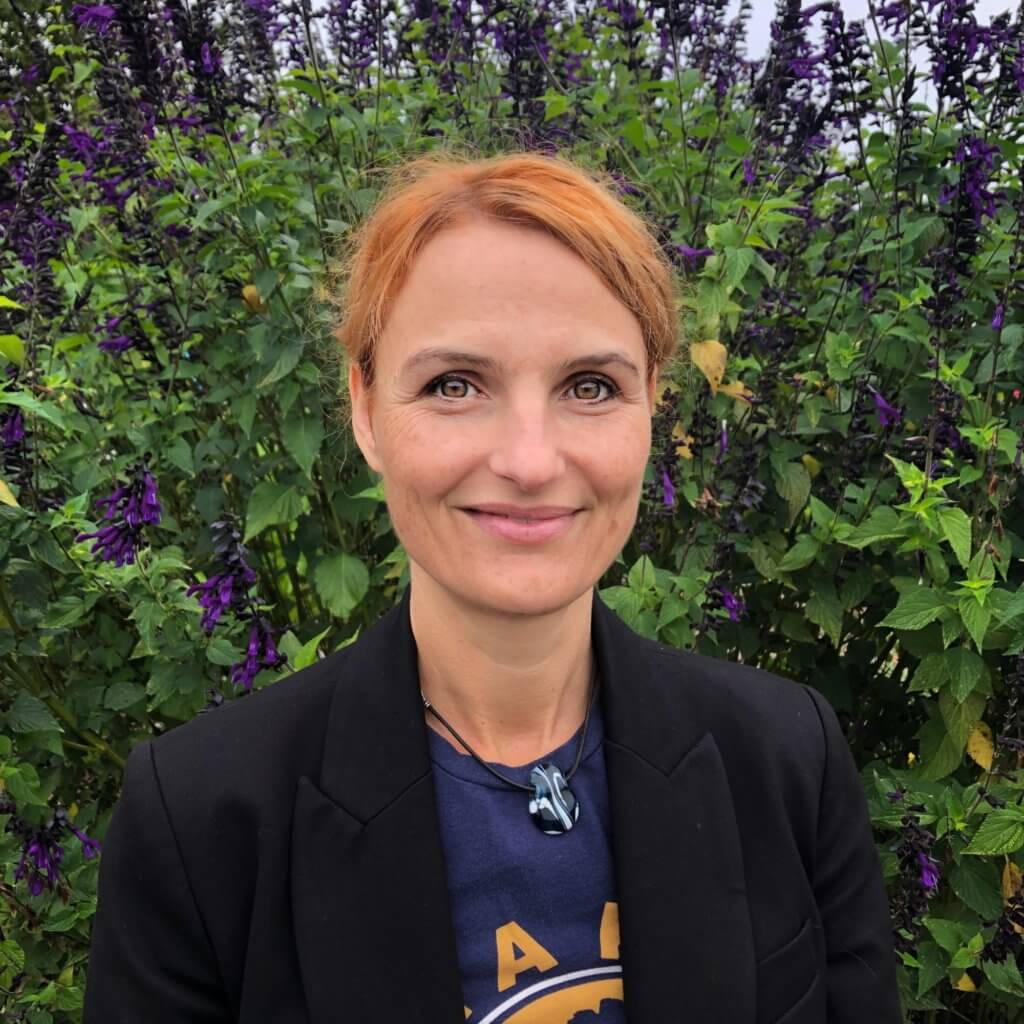 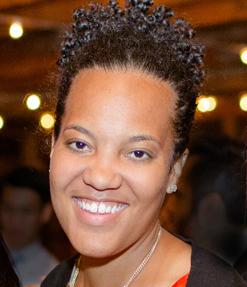 HANNAH SULLIVAN,
CHAIR
ALEX MOURELATOS
BILL AUSTIN
BOB RICHARDS
GEOFF EDELSTEIN
ERIN KILMER
EMILY GENDRON
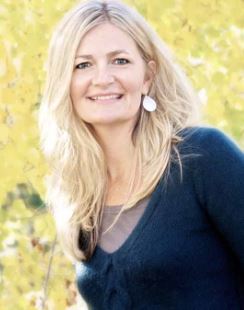 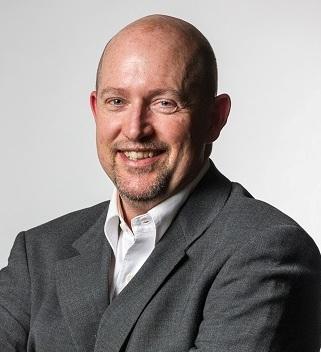 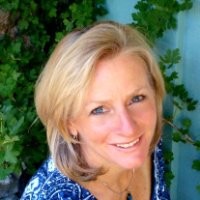 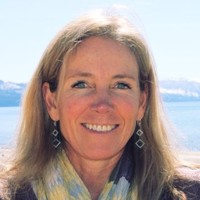 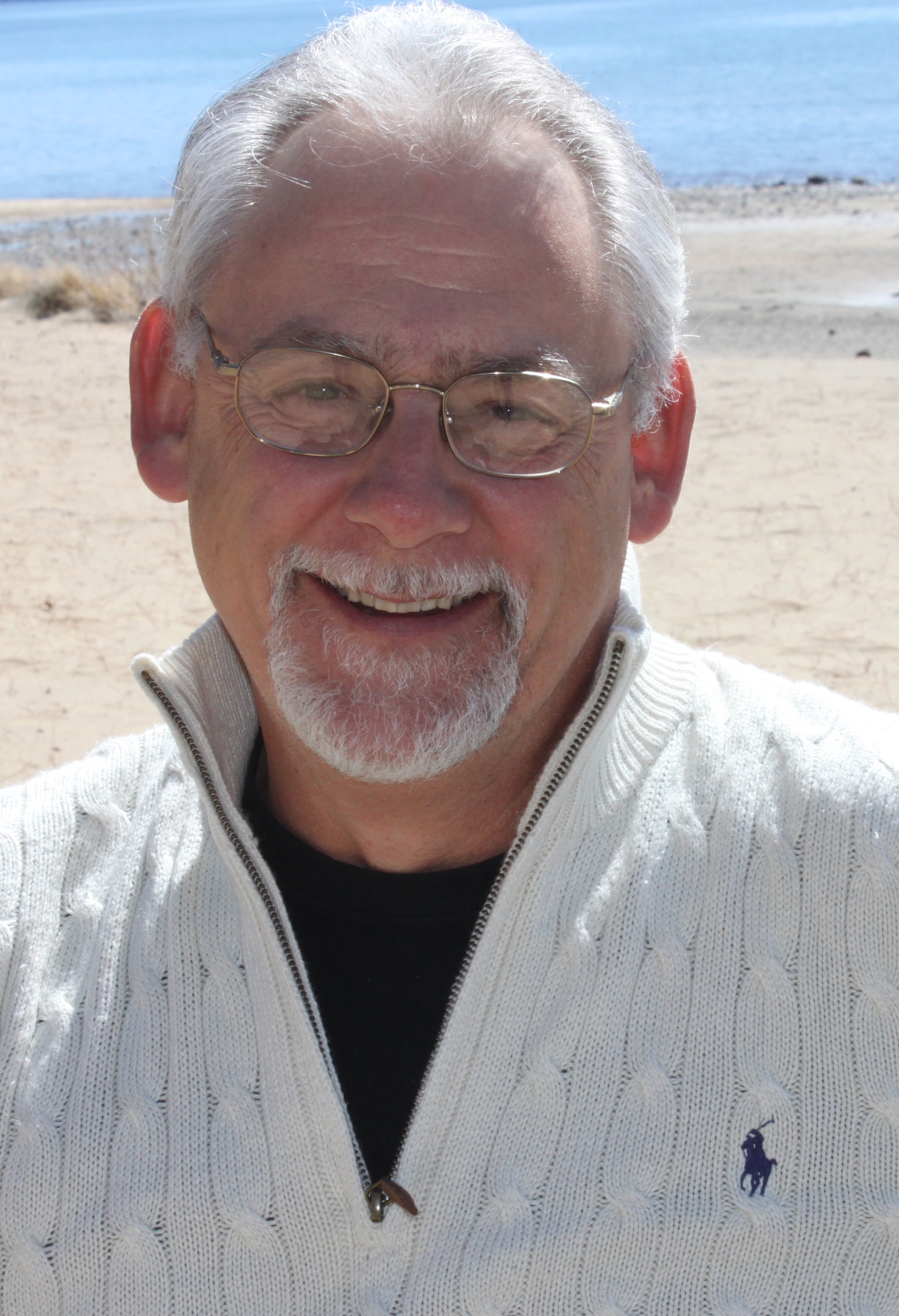 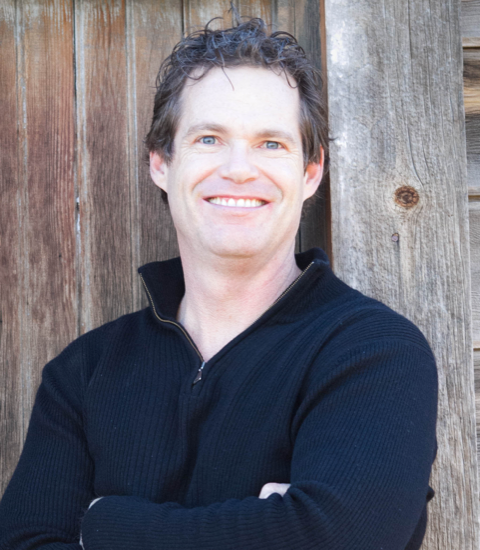 JERUSHA HALL
KELLEY CARROLL
KRISTIN YORK
LAUREN OBRIEN
TOM POWELL
WALLY AUERBACH
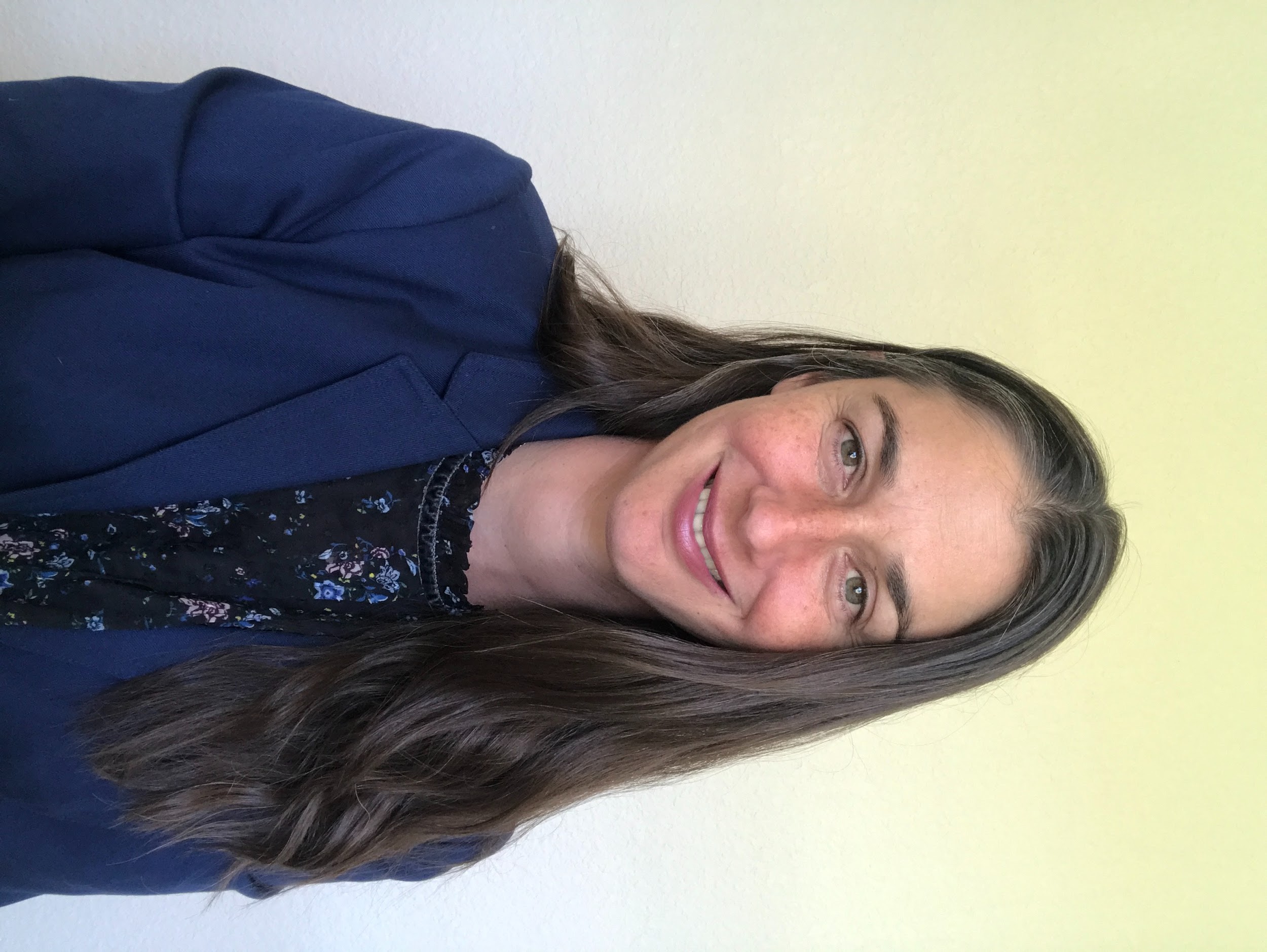 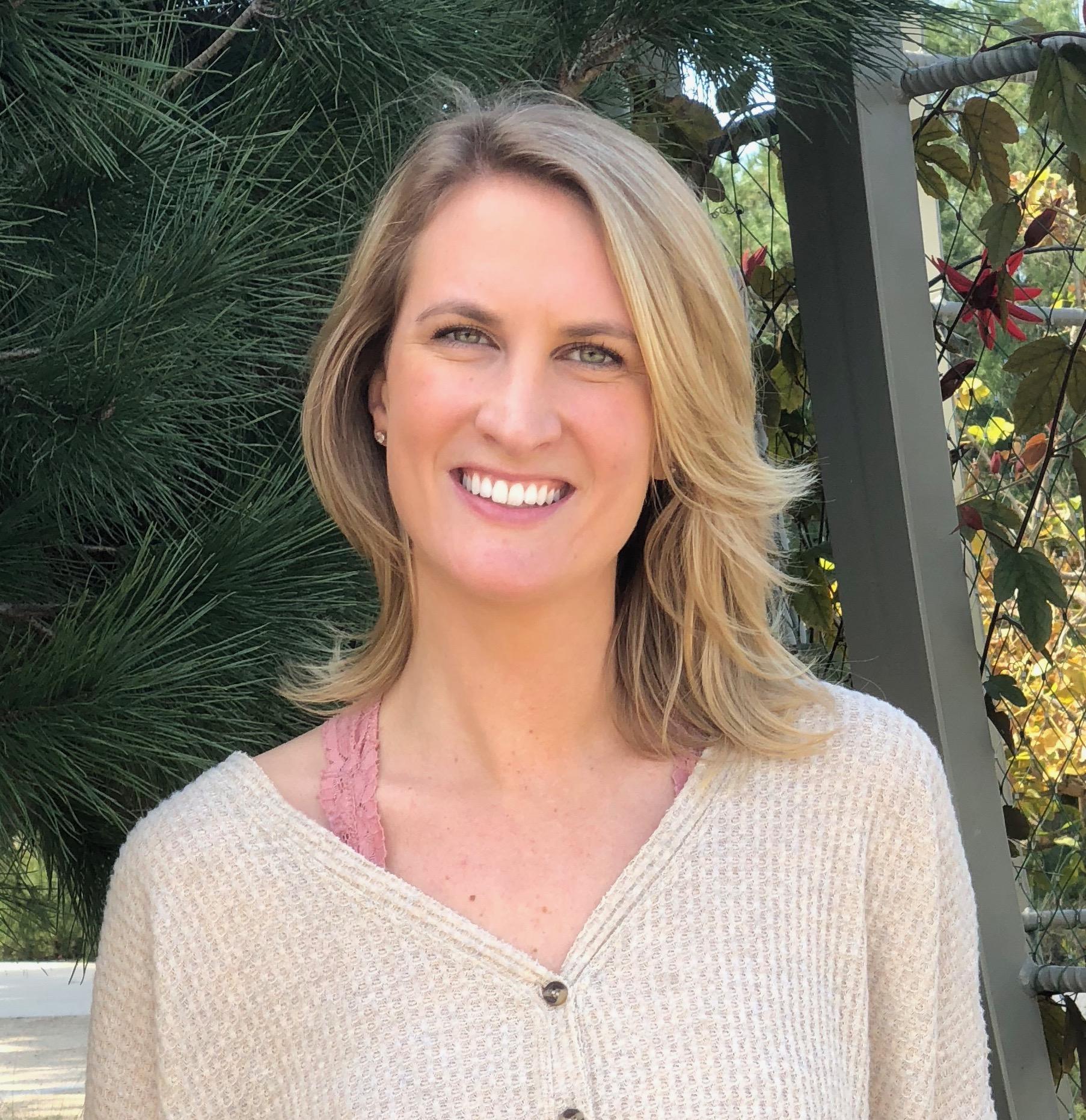 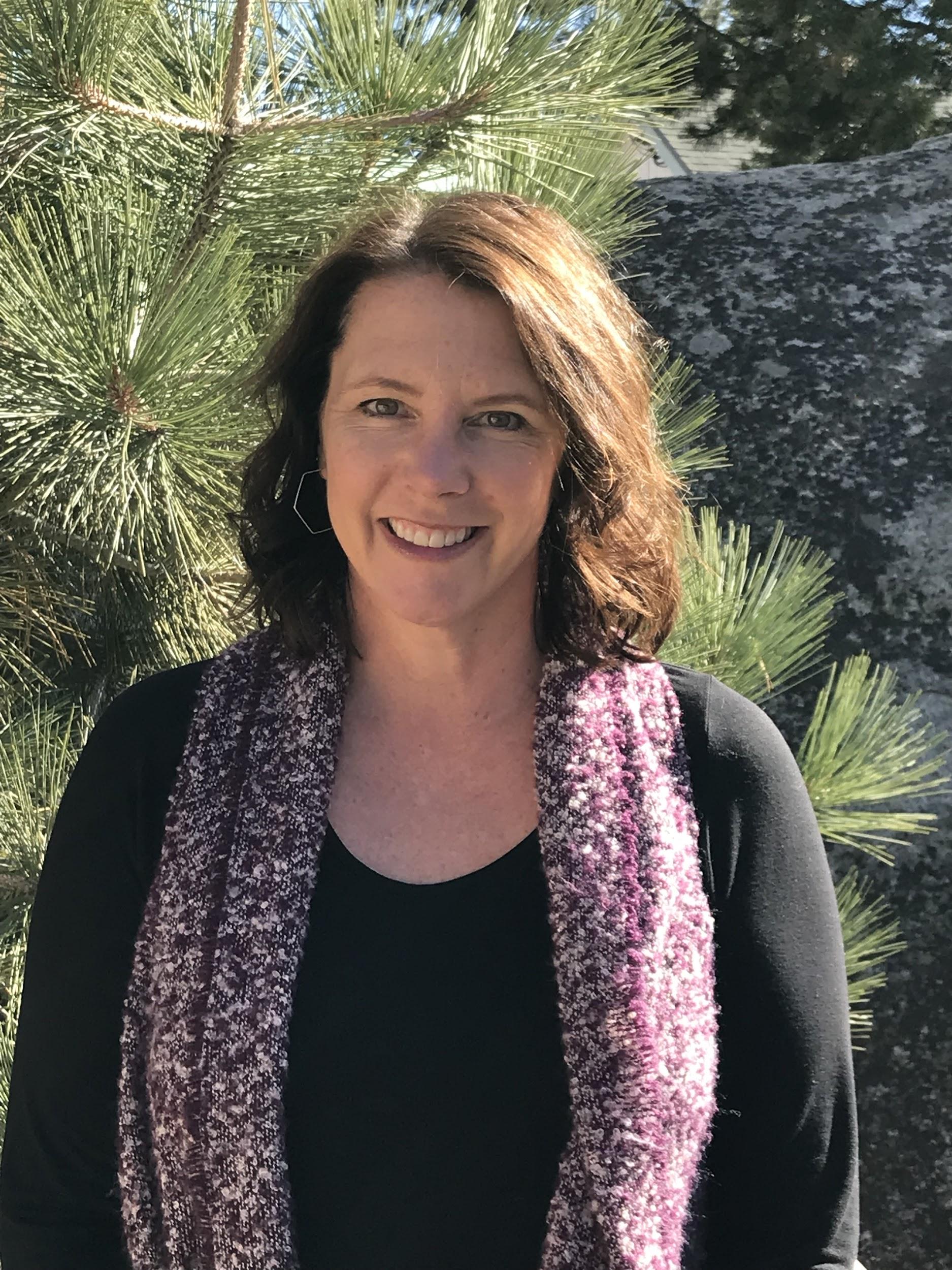 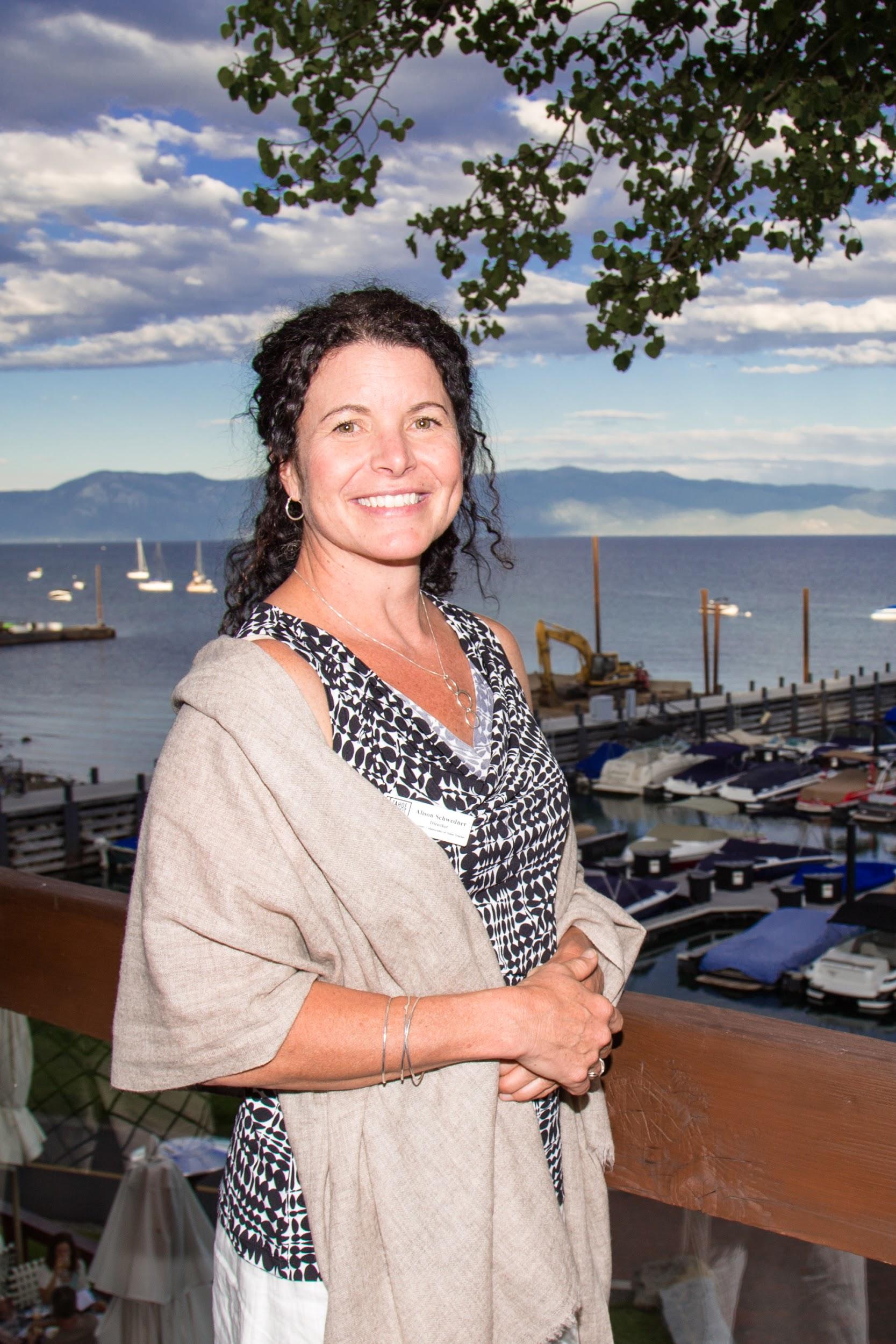 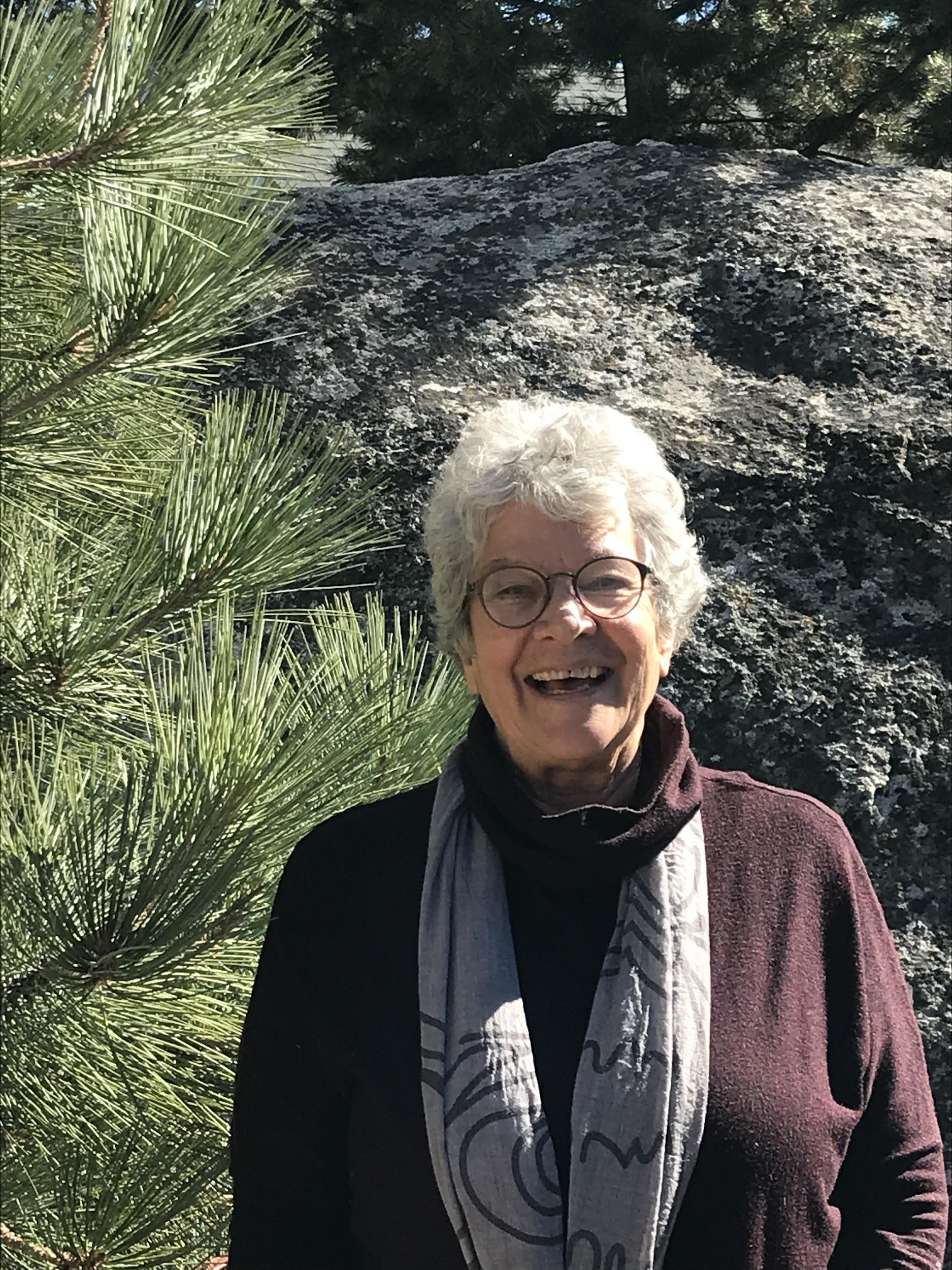 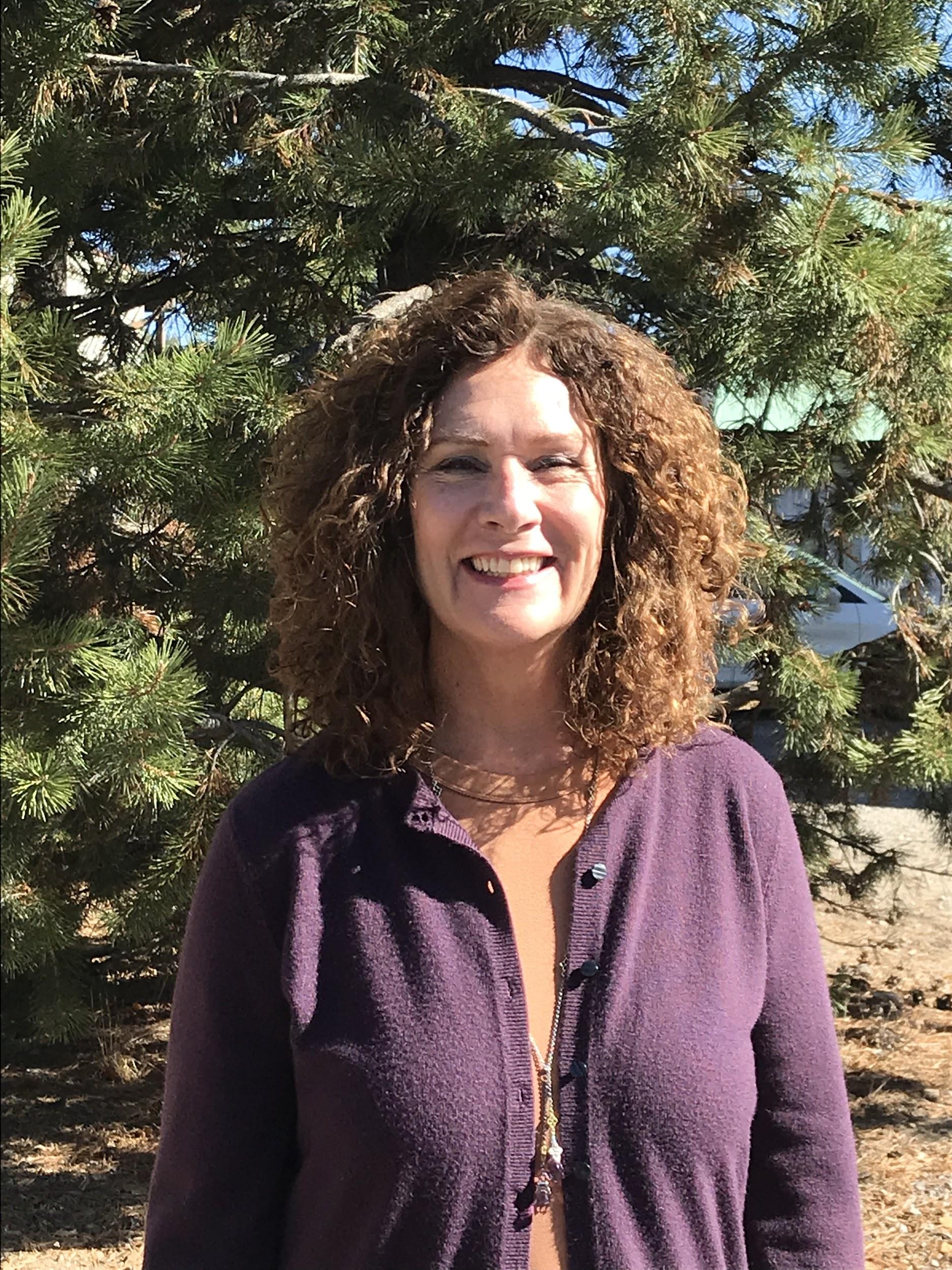 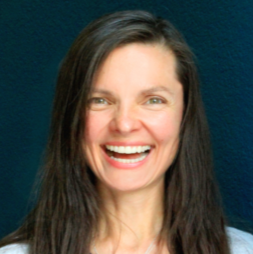 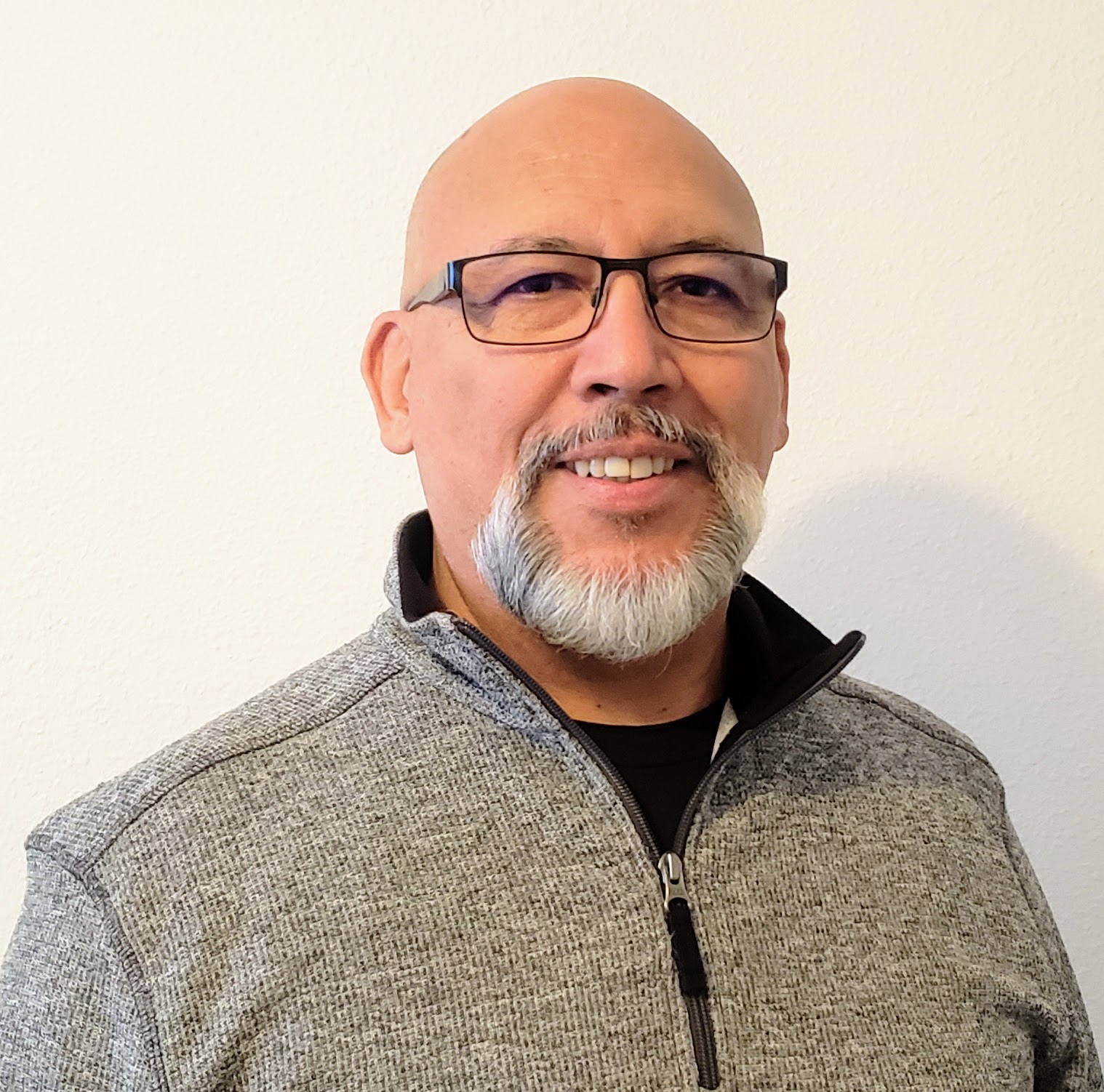 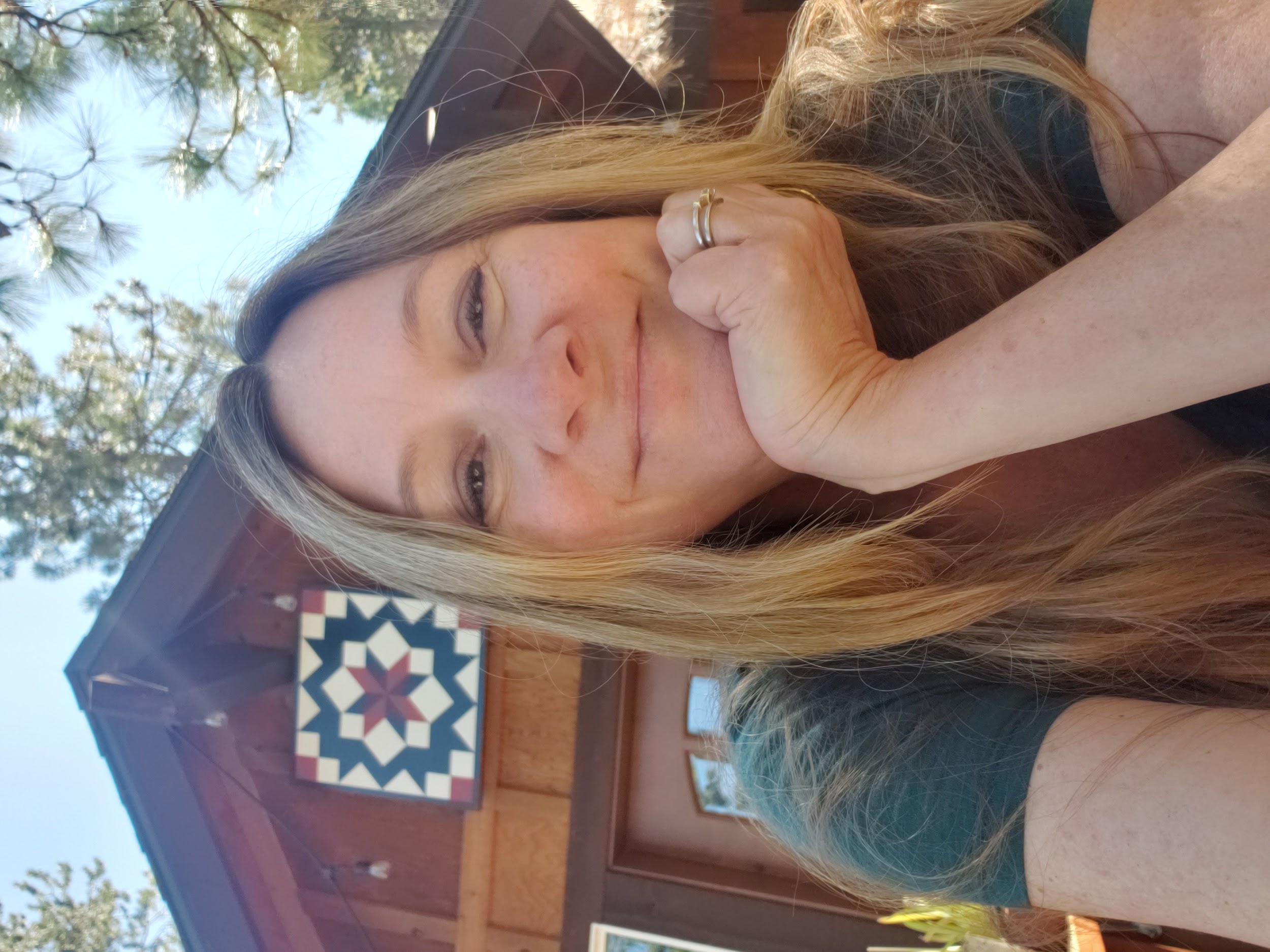 STACY CALDWELL, 
CEO
ALISON SCHWEDNER
CAROLINE CRAFFEY
DEB RYAN
KATHY WHITLOW
KRISTINA KIND
PHYLLIS MCCONN
SERGIO NEVEL
TIMEA GRISET
[Speaker Notes: Stacy]
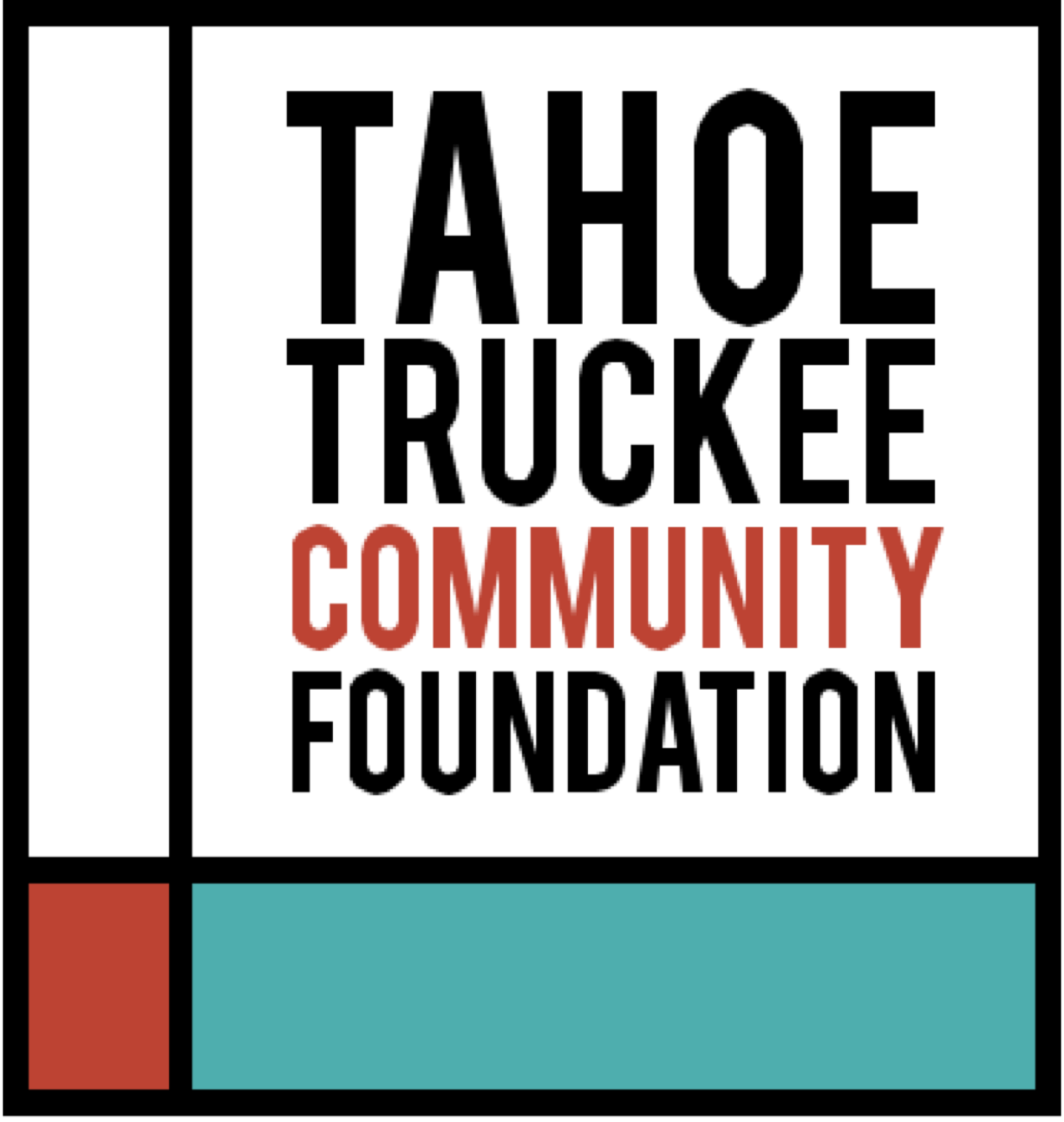 what we do
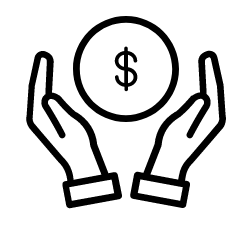 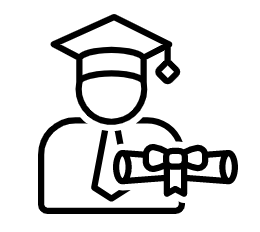 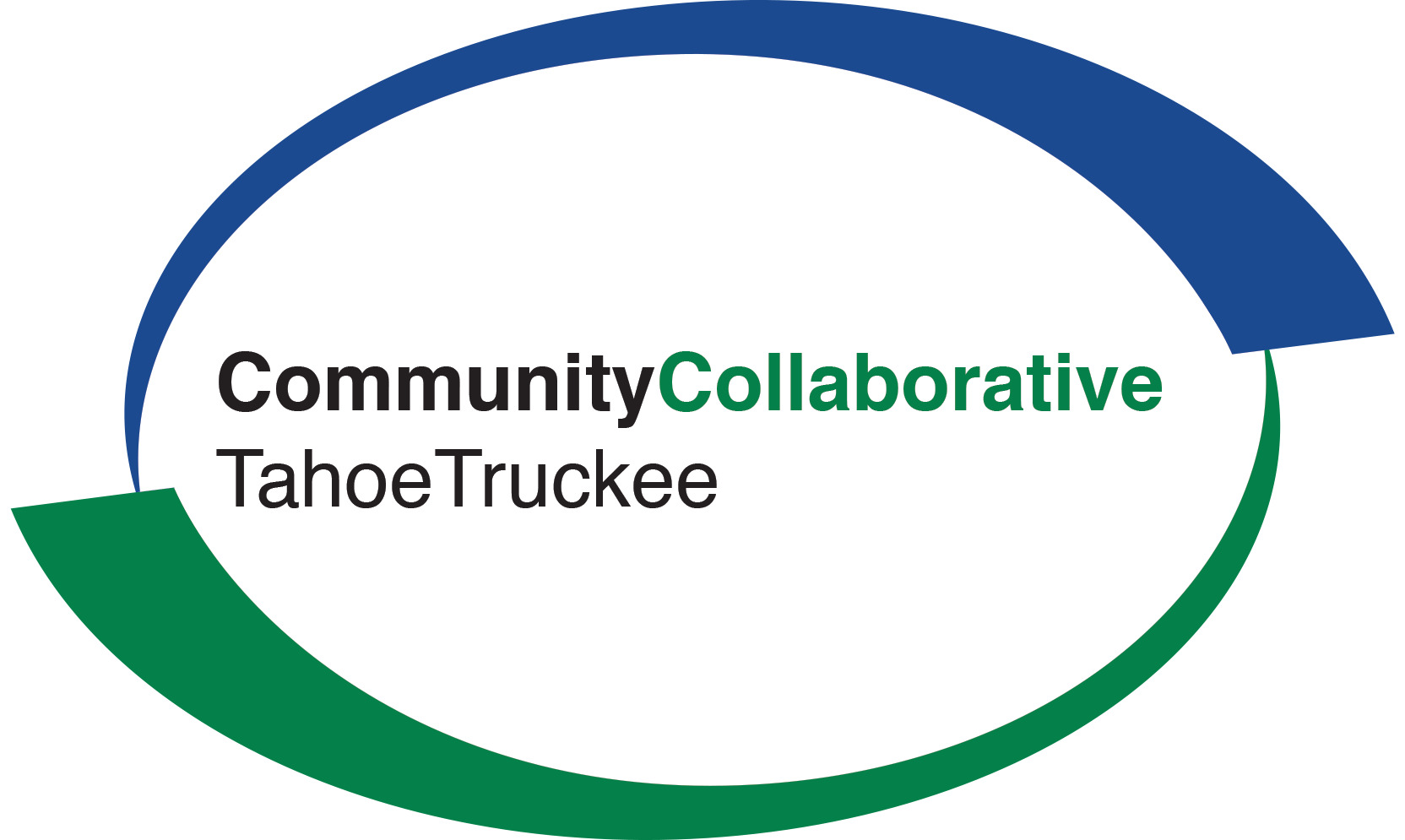 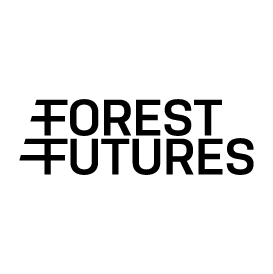 Family Strengthening through CCTT
Community Scholarships
Grant-Making
To Nonprofits
Market-based Solutions for Forest Health
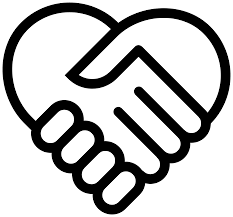 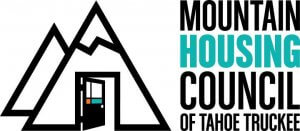 Emergency Response
Fund
Expand Housing
for Local Workforce
[Speaker Notes: Stacy]
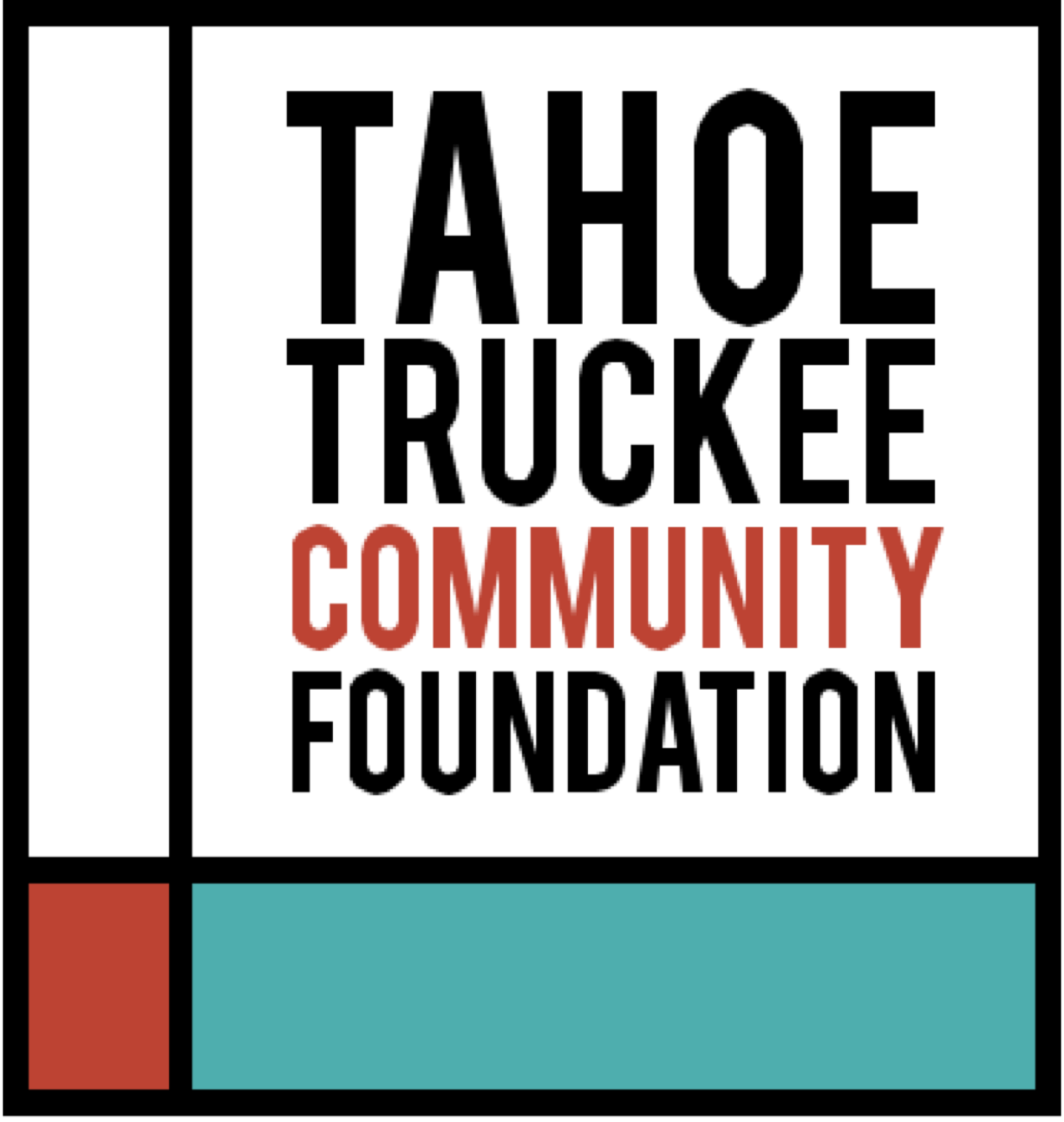 OUR INITIATIVES
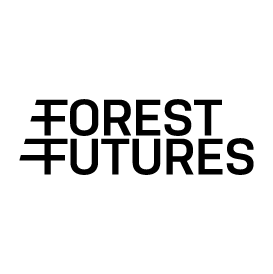 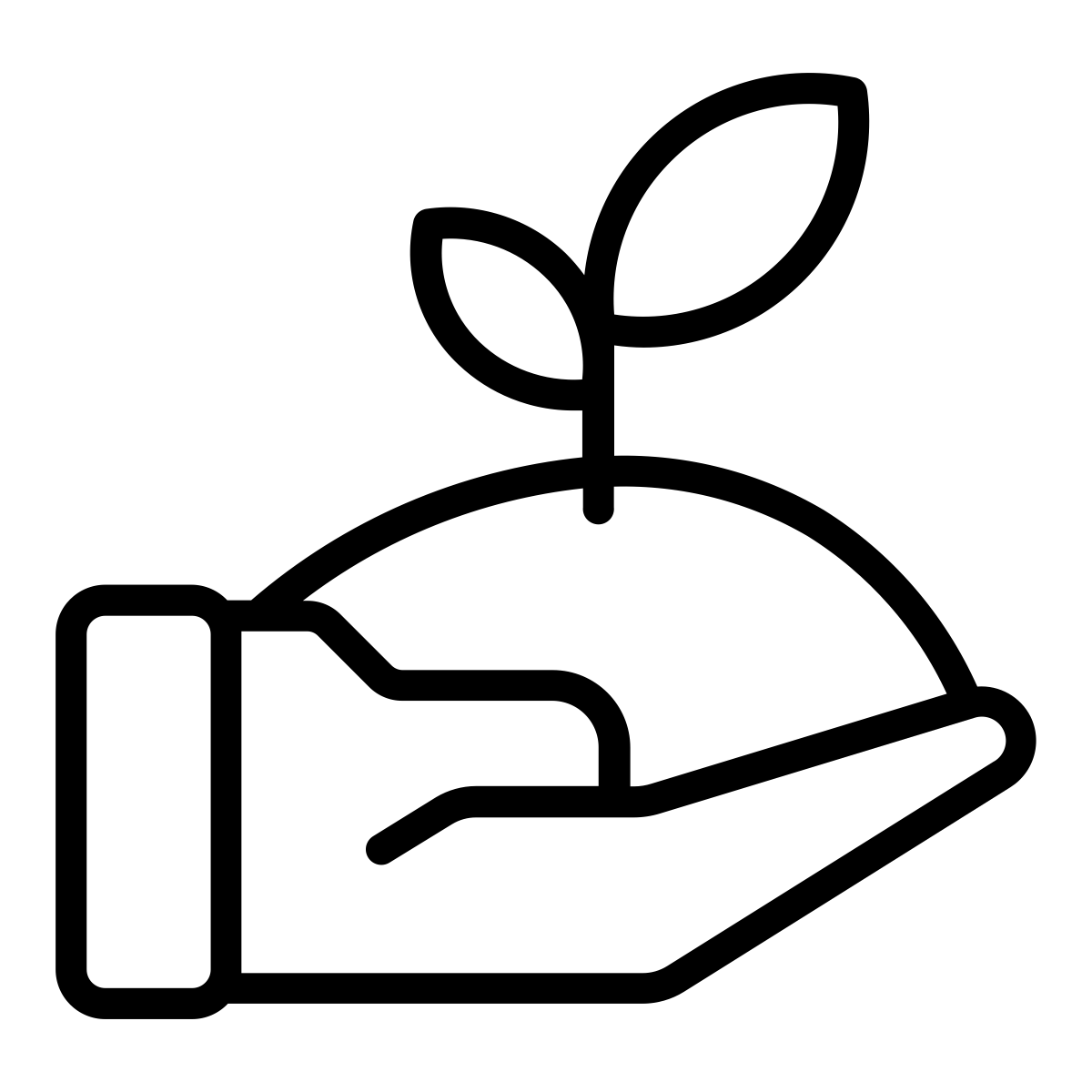 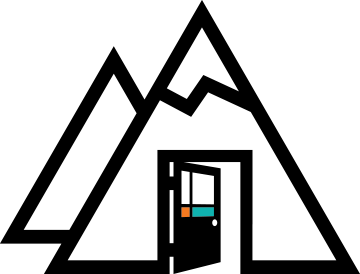 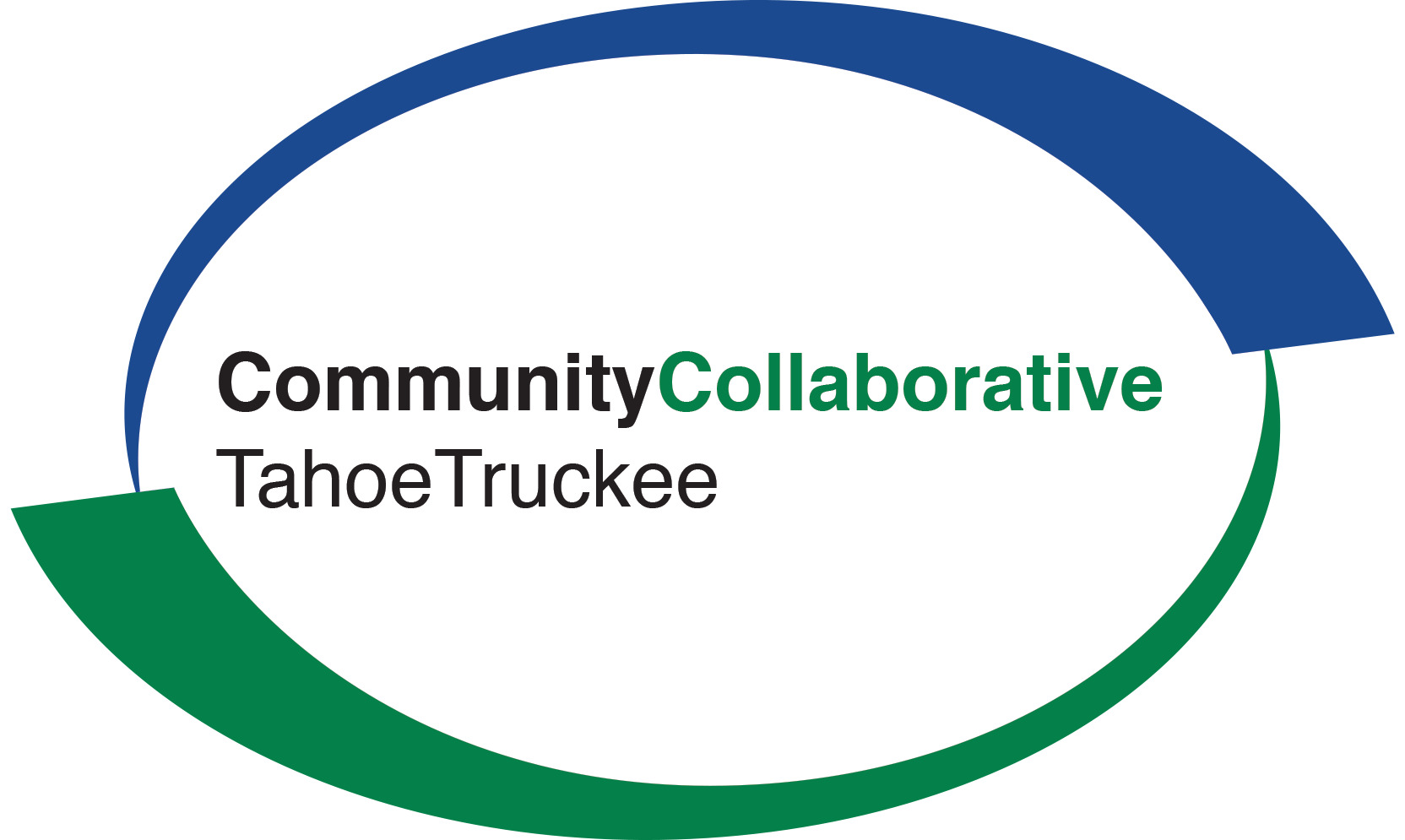 STRENGTHEN FAMILIES 
through CCTT

45+ agencies collaborating
Backbone to 3 Collective Impact Models
Community House - Building for Integrated Services
Community Report Card 
Public/Private Partnerships in Mental Health
ACCELERATE HOUSING SOLUTIONS

Mobilized 29+ stakeholders
Regional policy agenda
411 units in development
Attracted nearly $50 million for projects
Produced 6 white papers/policy
Secured financing for Affordable Housing
PROTECT OUR FORESTS

Define Metrics
Catalyze sustainable economies
Create new jobs
Save acres of forests
Prevent forest fire
IMPACT INVESTING


Local & Leveraged Investing - Community House
Public/Private - Affordable  Housing
Incubate B-Corps = Second Homes
Green Jobs - Equipment & Transport for BiomassForest Venture Lab
[Speaker Notes: Stacy]
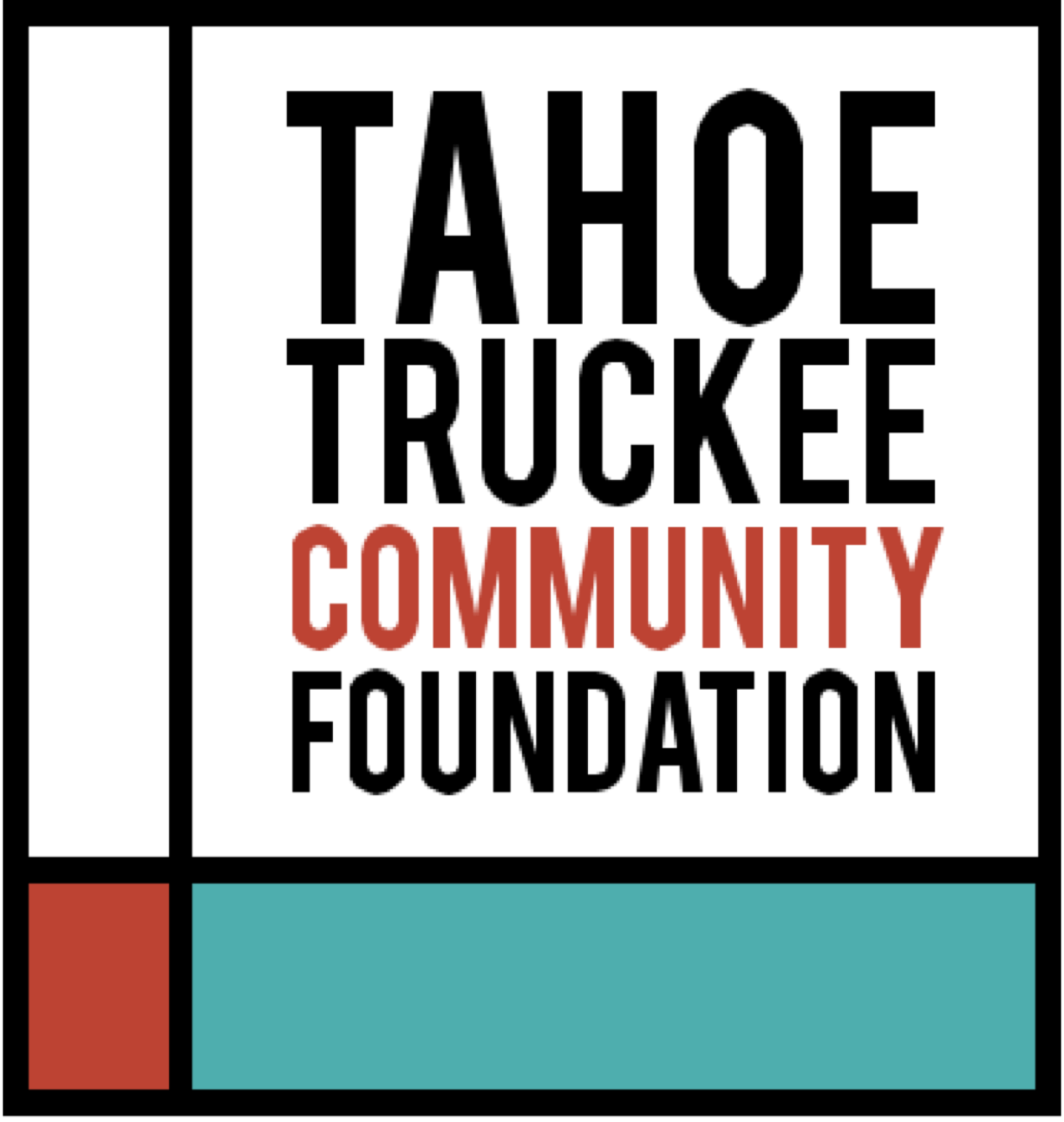 COMMUNITY IMPACT
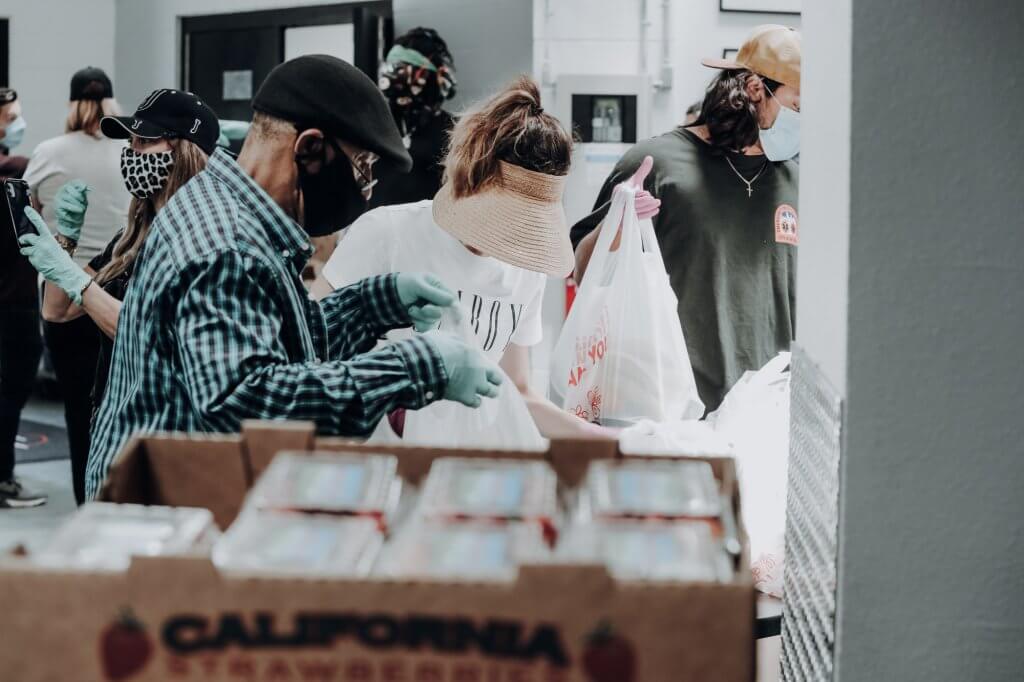 Housing Loss - Real estate sales and median home prices are rising
Economic Uncertainty- 60% are tourism based jobs
Impact on Kiddos - Distance Learning & Lack of child care
Hunger Relief - Food insecurity
Behavioral Health - Community stress / collective trauma / Substance Abuse
Social Injustice - Political Unrest
[Speaker Notes: Alison
Housing Loss - Housing crisis before COVID. Locals squeezed out housing market Real estate sales and median home prices are rising, no shelters. Single Family Median home prices have risen approximately 29% in the 3rd quarter of 2020 compared to 2019.  (data source: Tahoe Sierra Board of Realtors MLS 3rd quarter sales analysis for 2020 and 2019.  Truckee prices have risen 29%; North Lake prices have risen 28%). 
Economic Uncertainty- 60% are tourism based jobs. While many places of business were really busy over the holidays, many of our hotel staff, house cleaners, restaurant workers unable to work
Impact on Kiddos - Kids have experienced increased stress, anxiety chidcare facilities have closed, serve fewer kids because provider - kid ratio has lessened, number of childcare centers have had to quarbatune bc of COVID exposure, and when there is no childcare, parents cant work
Hunger Relief - Food insecurity. 200 % increase
Behavioral Health - Community stress / collective trauma / Substance Abuse. 30 % 
Social Injustice - Political Unrest


Placer County Meeting Stats Eastern Placer County has seen a 31% decrease in permanent population from 2000-2018.From 15,000 to a little over 10,000.  During the same time, key drive markets have grown since 2000:  Reno increased 42%, Sacramento 31%, and the Bay Area 14%.  Well over 80% are second home owners.

sss]
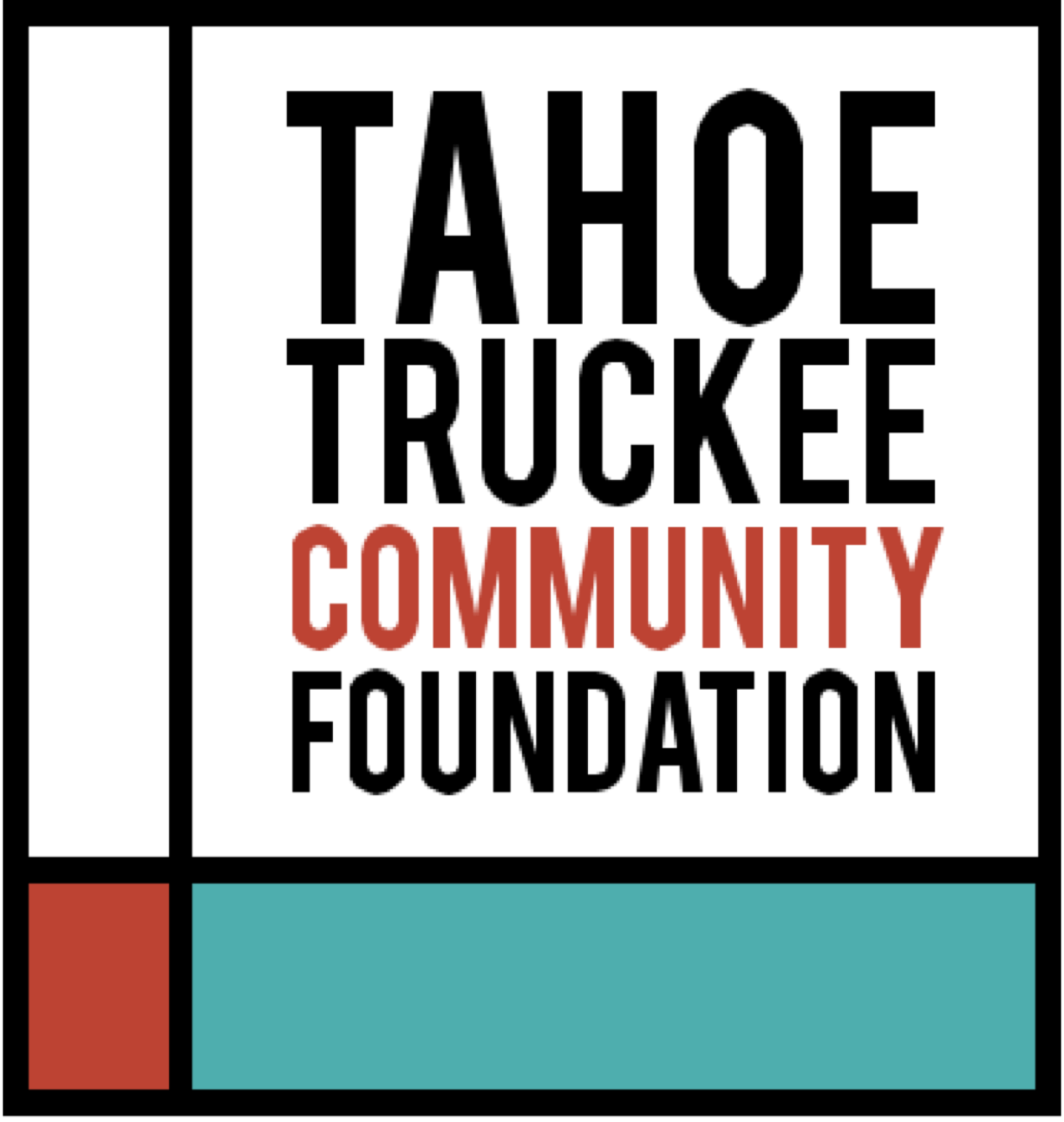 nonprofit IMPACT
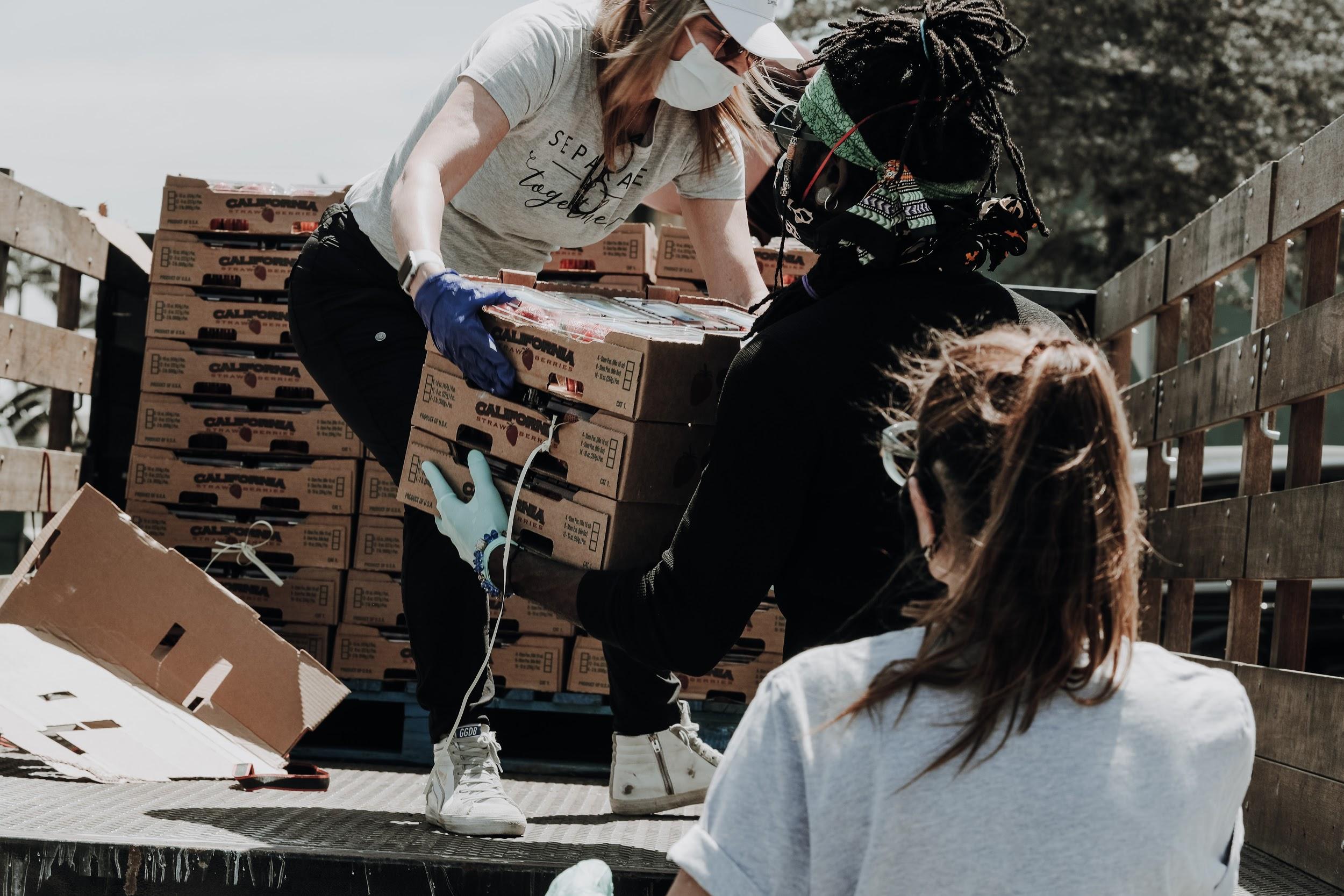 Loss of fundraising capability - $7m+
Loss of staff capacity and operational uncertainty
High stress/High stakes 
Increased requests for data and experts
Pivot: Virtual “office” and programs
Increased demand in response programming
Board engagement shifting
Org vision may change...creativity is key
Incorporating Race and Equity in the work
[Speaker Notes: Phyllis]
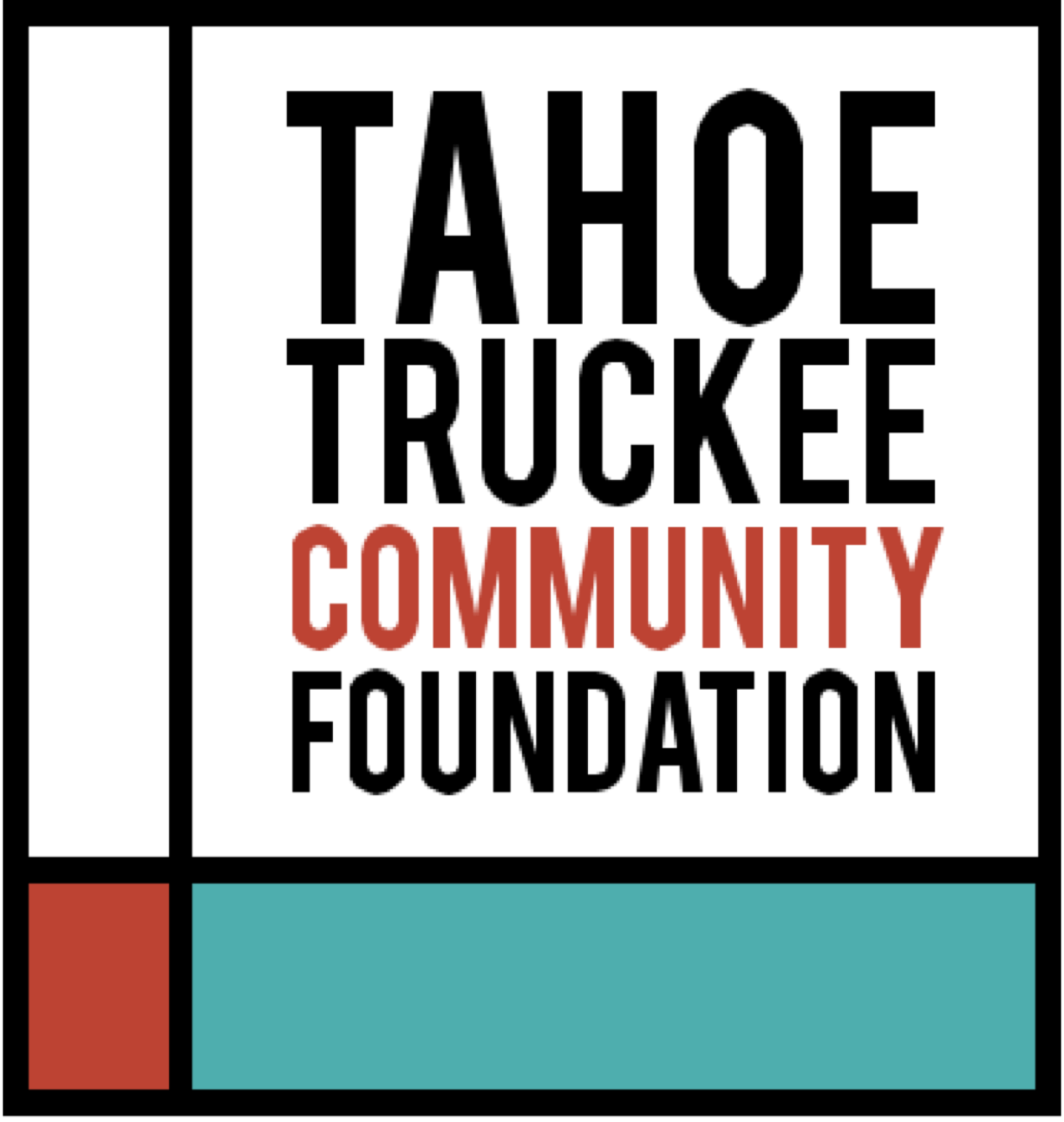 Collective Giving
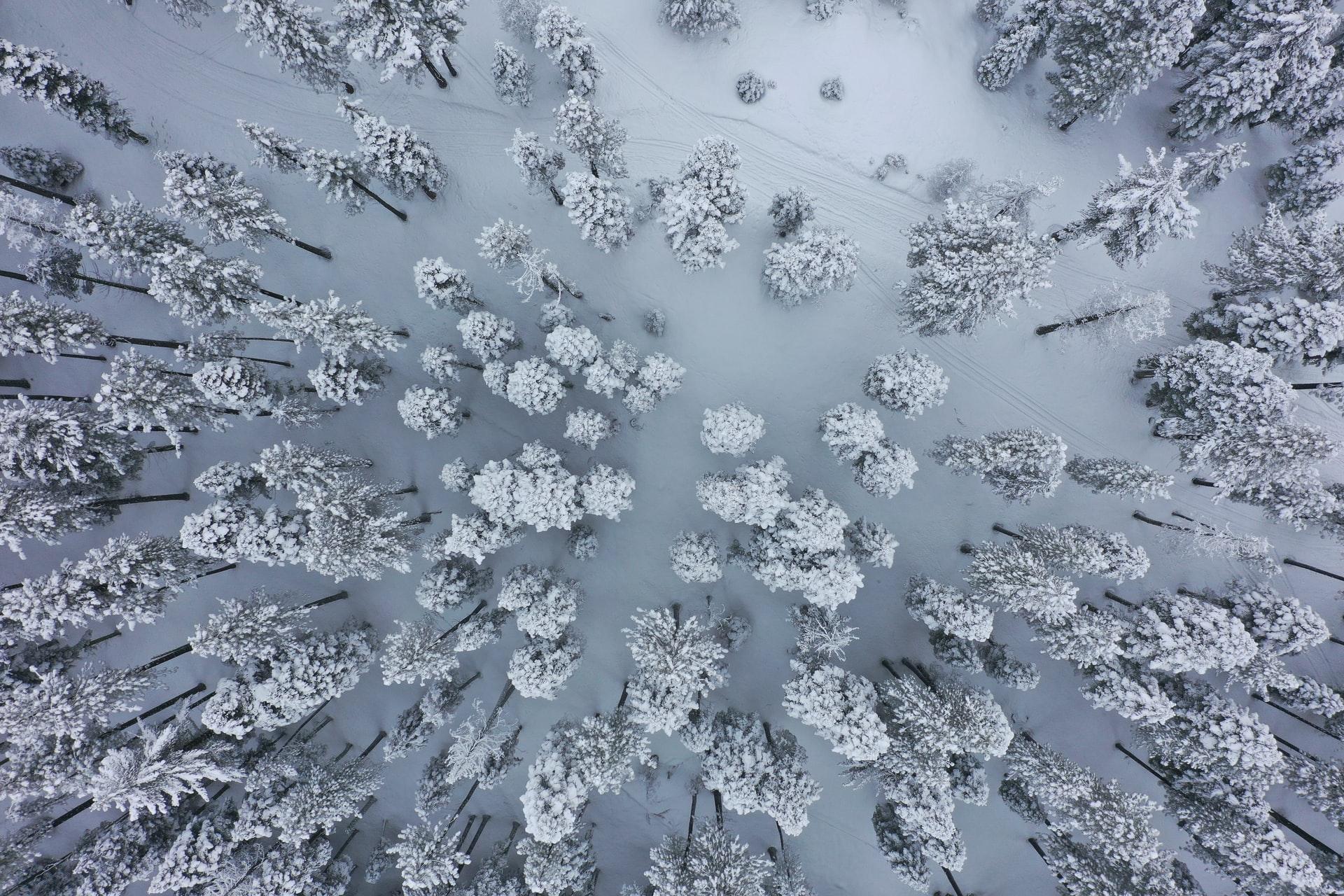 $795,000 - Emergency Response Fund - Safety-Net for rounds 1 & 2, broader nonprofit community
$995,000 - Placer Shares - Safety-Net & Broader Nonprofit
$359,095 - Competitive Grant Cycle 
$428,821 - Give Back Tahoe
$1,038,000 - TTCF & Community Scholarships
$2m+ Donor Advised Funds
5.6M+ DISTRIBUTED
[Speaker Notes: Phyllis
Strategic flexible emergency funding with trust based philanthropy
Believe that the more flexible and trust based the better to serve the community
NOt going into relationships blindly - decades of relationship, so undergirding trust]
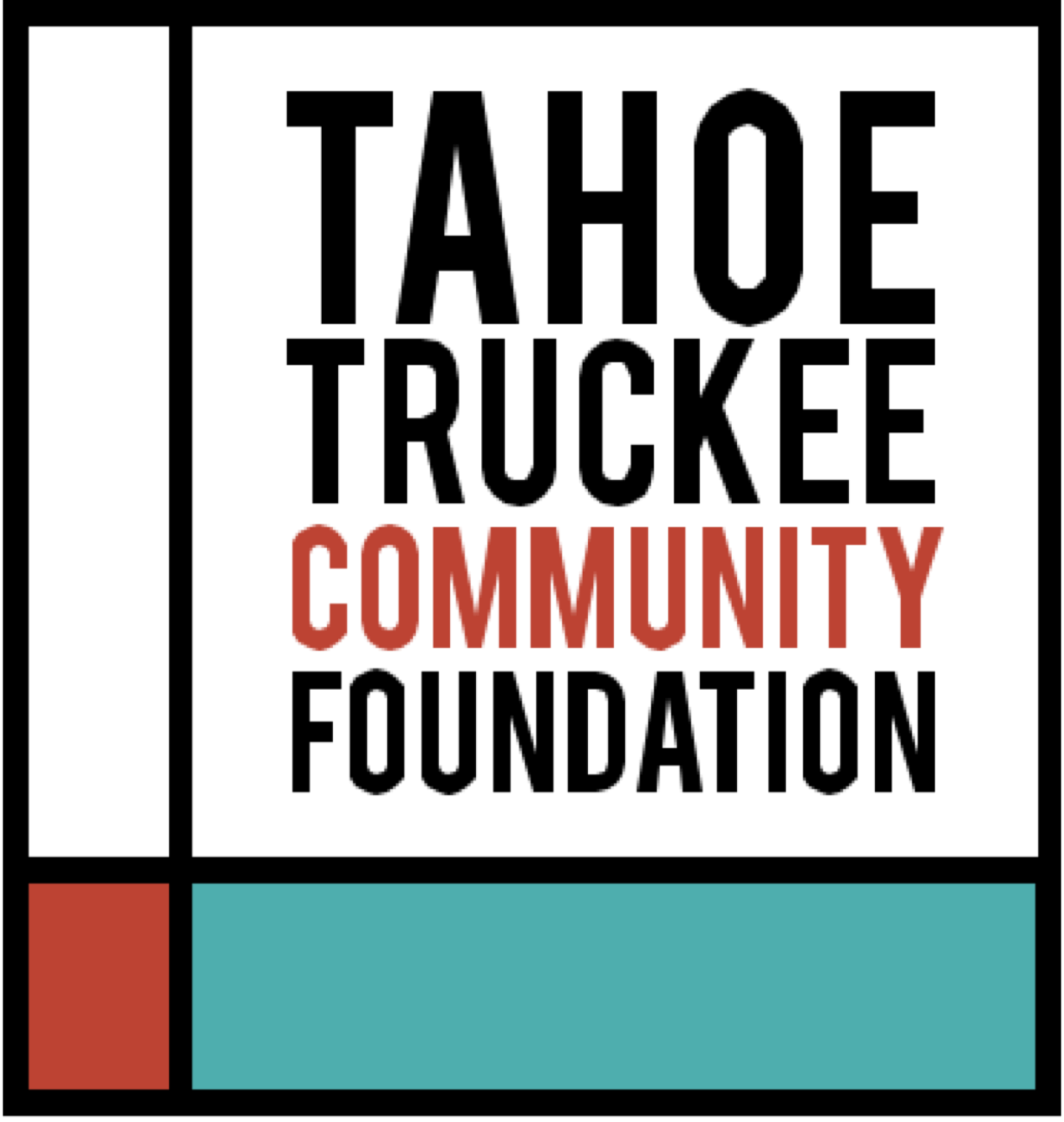 Regional Stewardship
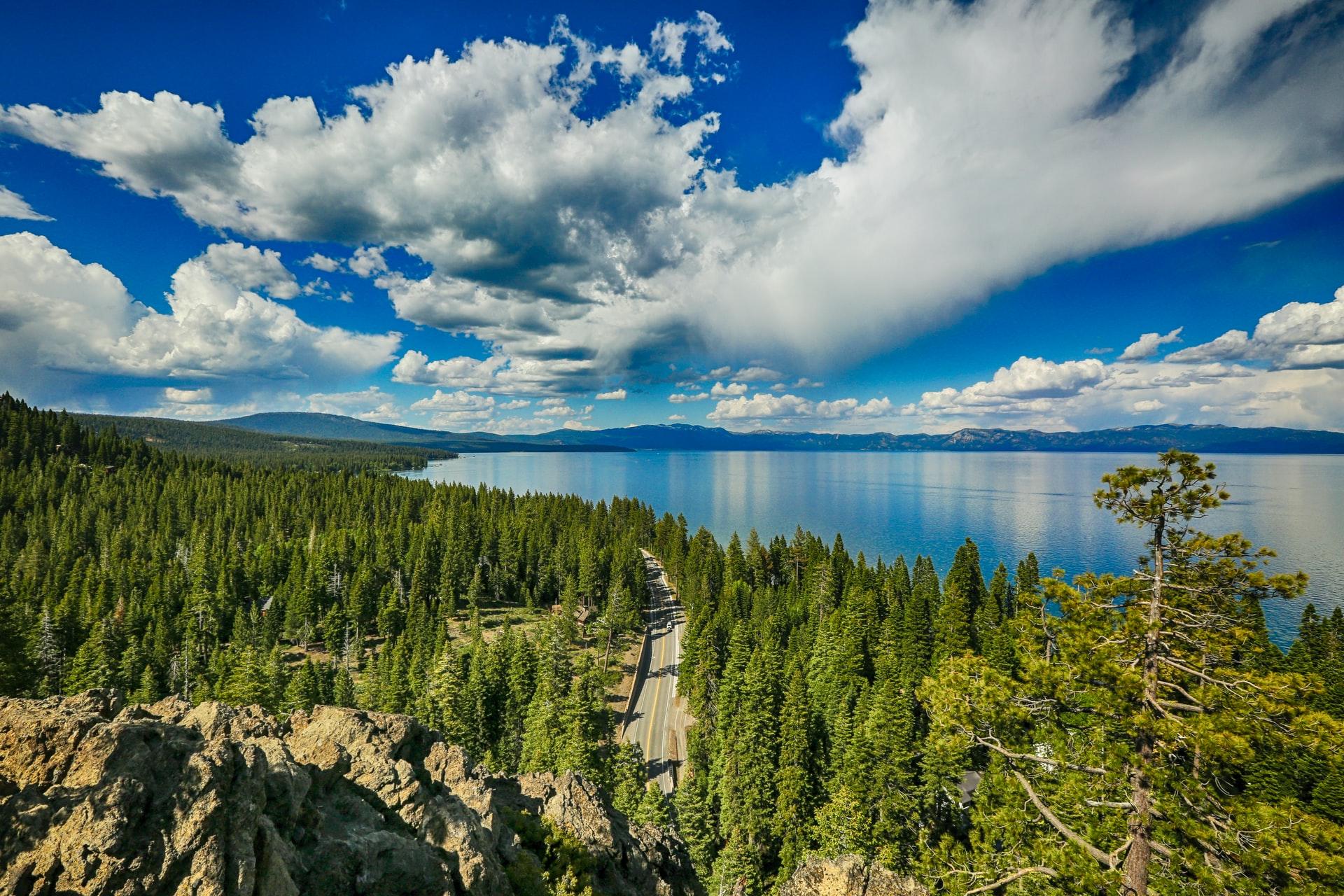 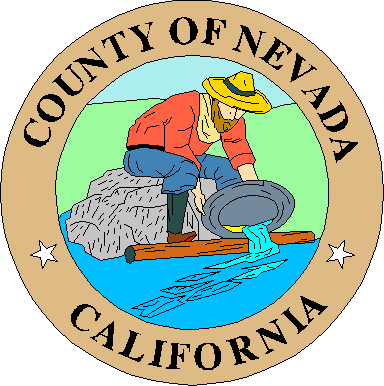 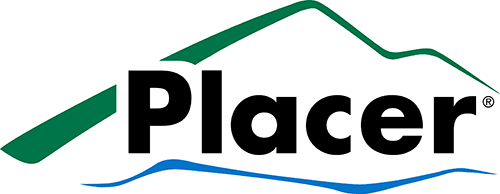 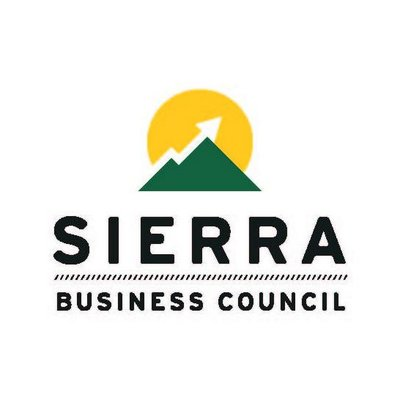 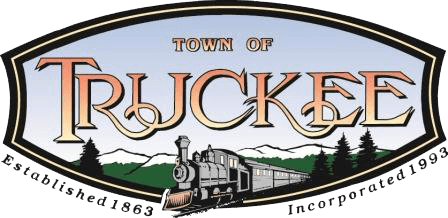 [Speaker Notes: Regional collaboration, strategy & alignment to steward $$, distribution of CARES Act Relief Funds, biggest investment in safety net, agencies are better equipped to scale]
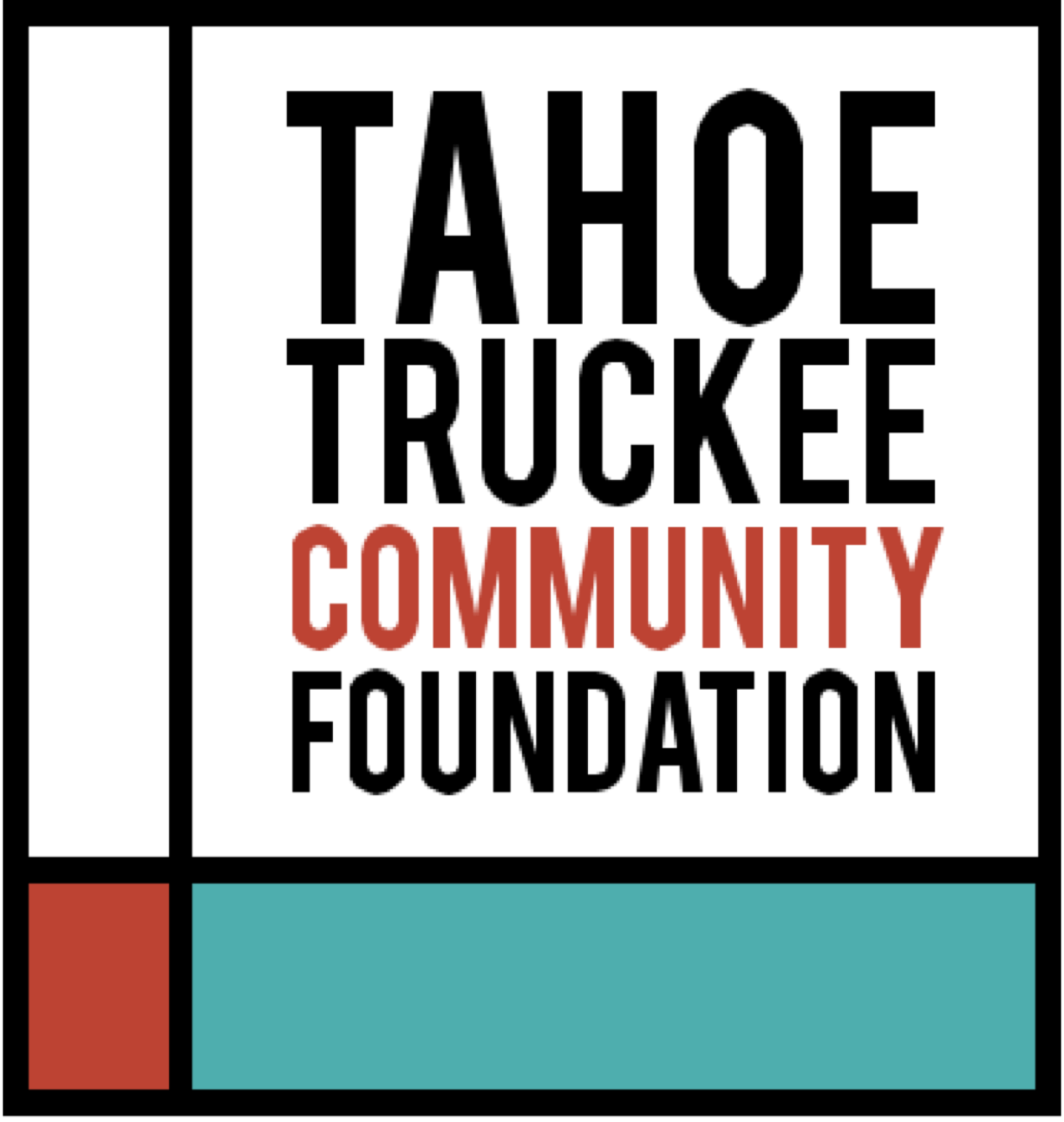 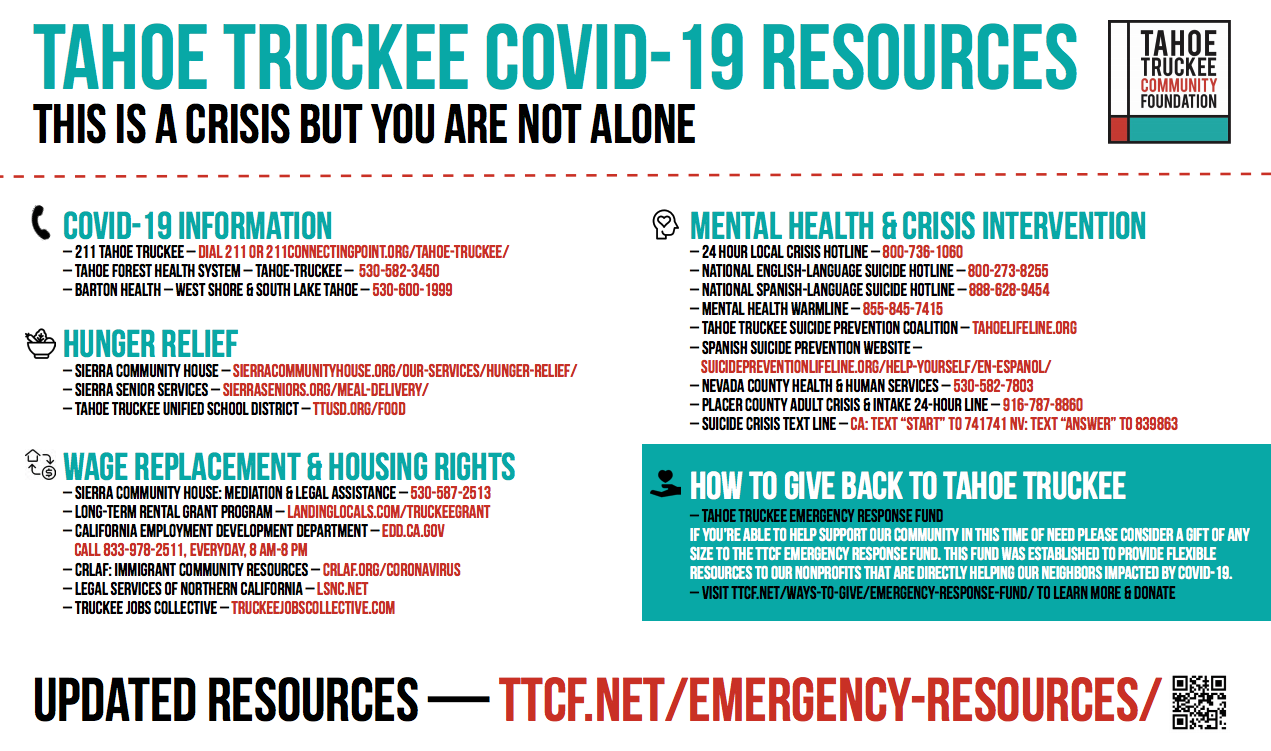 [Speaker Notes: Available in Spanish as well]
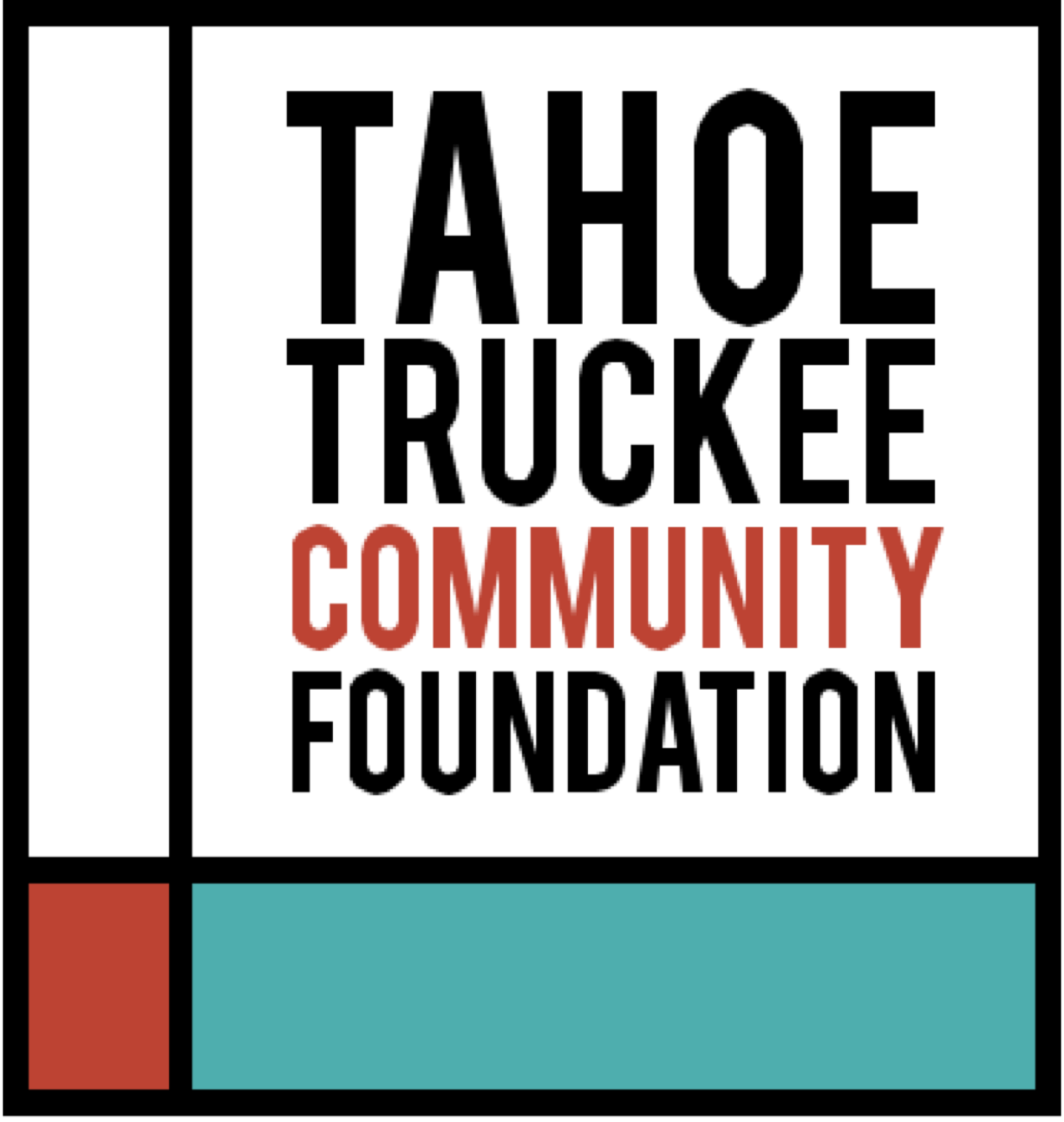 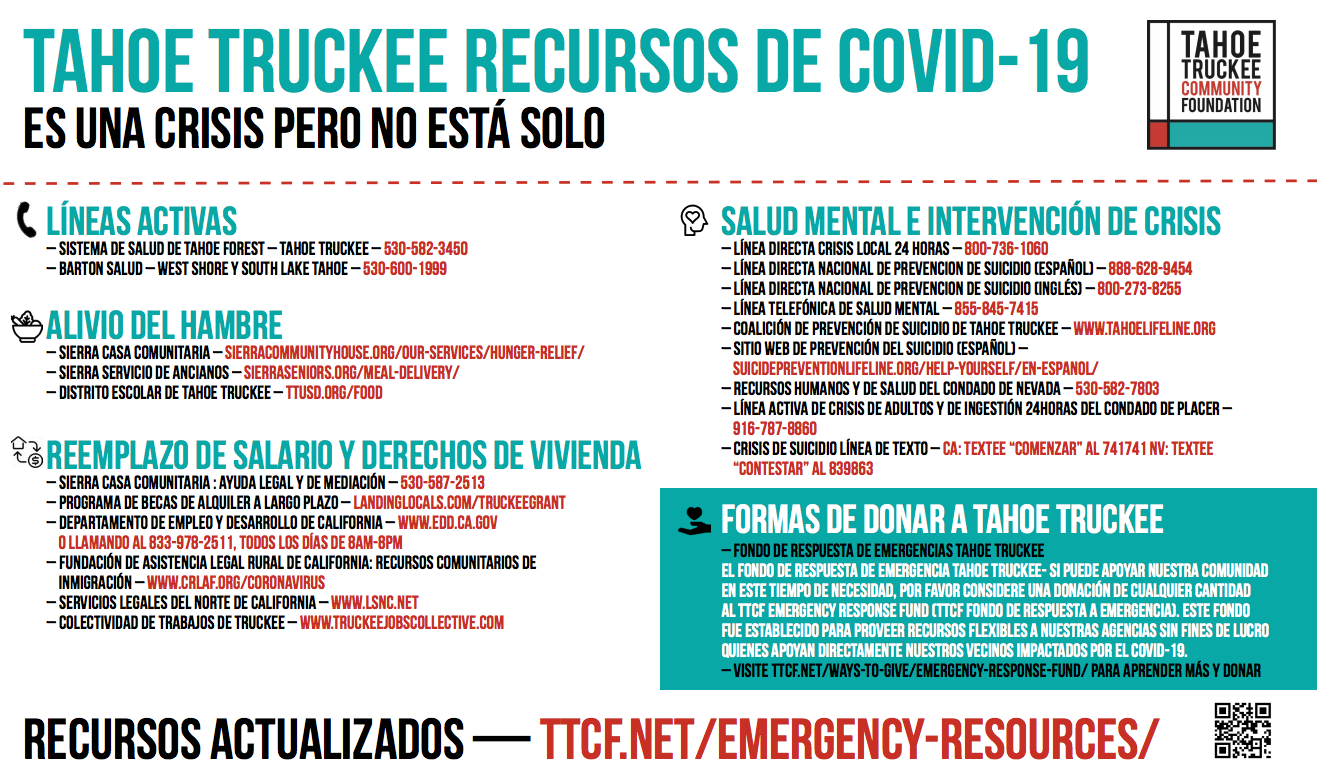 [Speaker Notes: Available in Spanish as well]
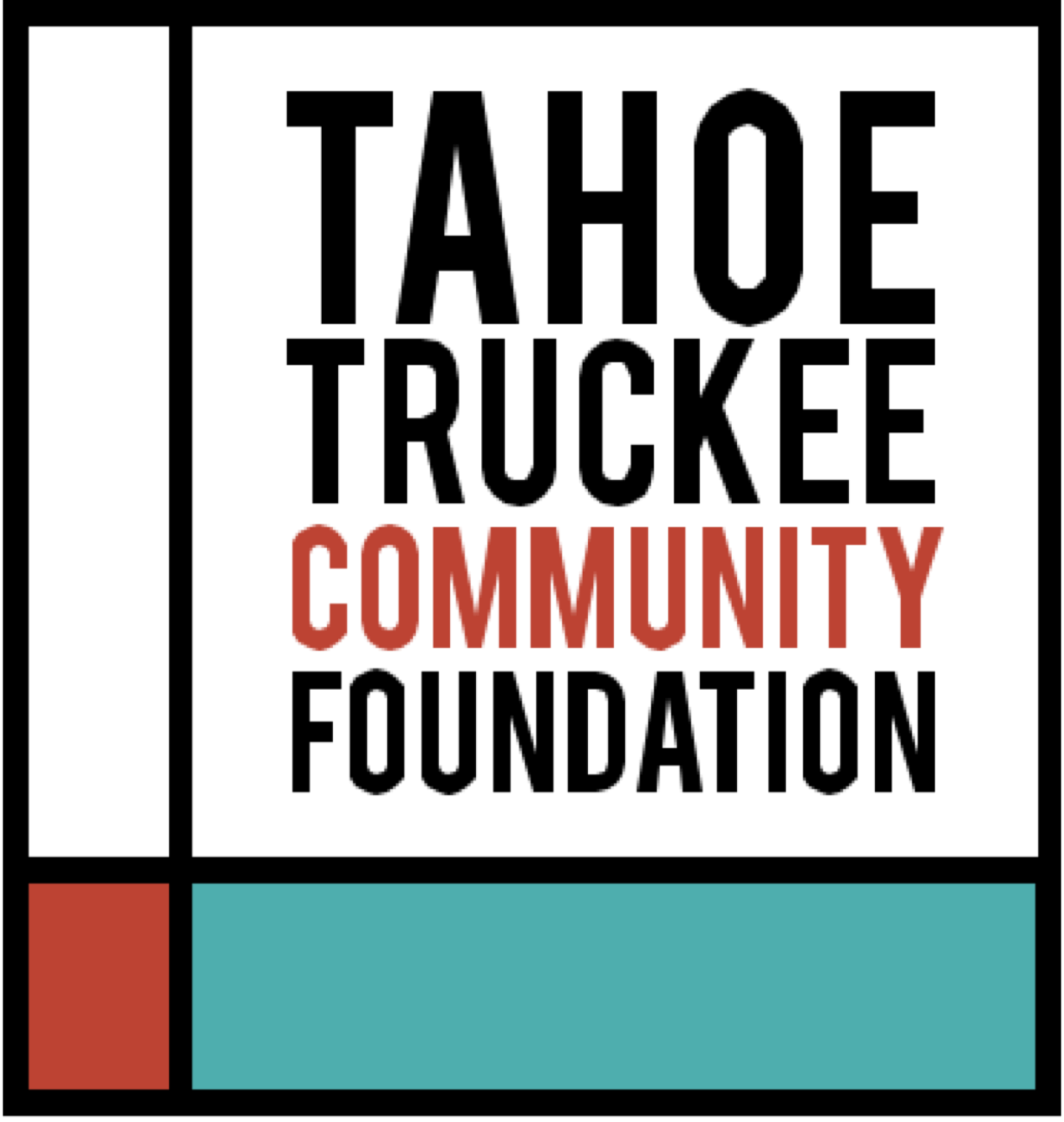 EMERGENCY RESPONSE FUND
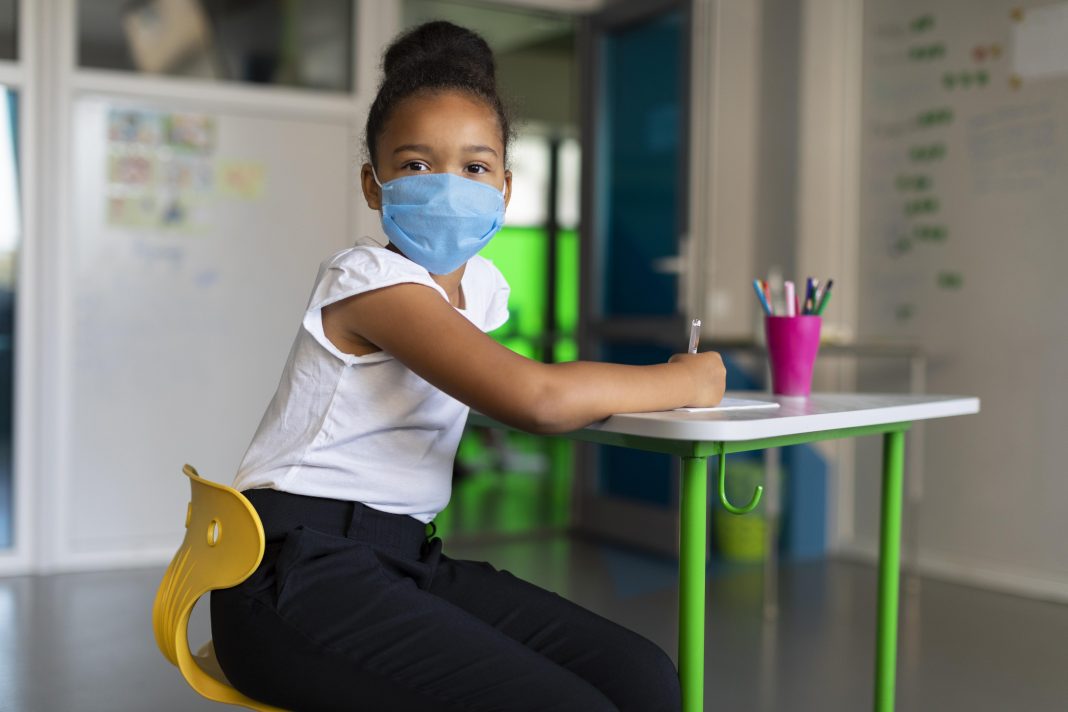 Provides flexible resources to our nonprofits
Bolsters our Safety-net
Helps out our community!

www.ttcf.net “donate now”
[Speaker Notes: Phyllis
Strategic flexible emergency funding with trust based philanthropy
Believe that the more flexible and trust based the better to serve the community
NOt going into relationships blindly - decades of relationship, so undergirding trust]
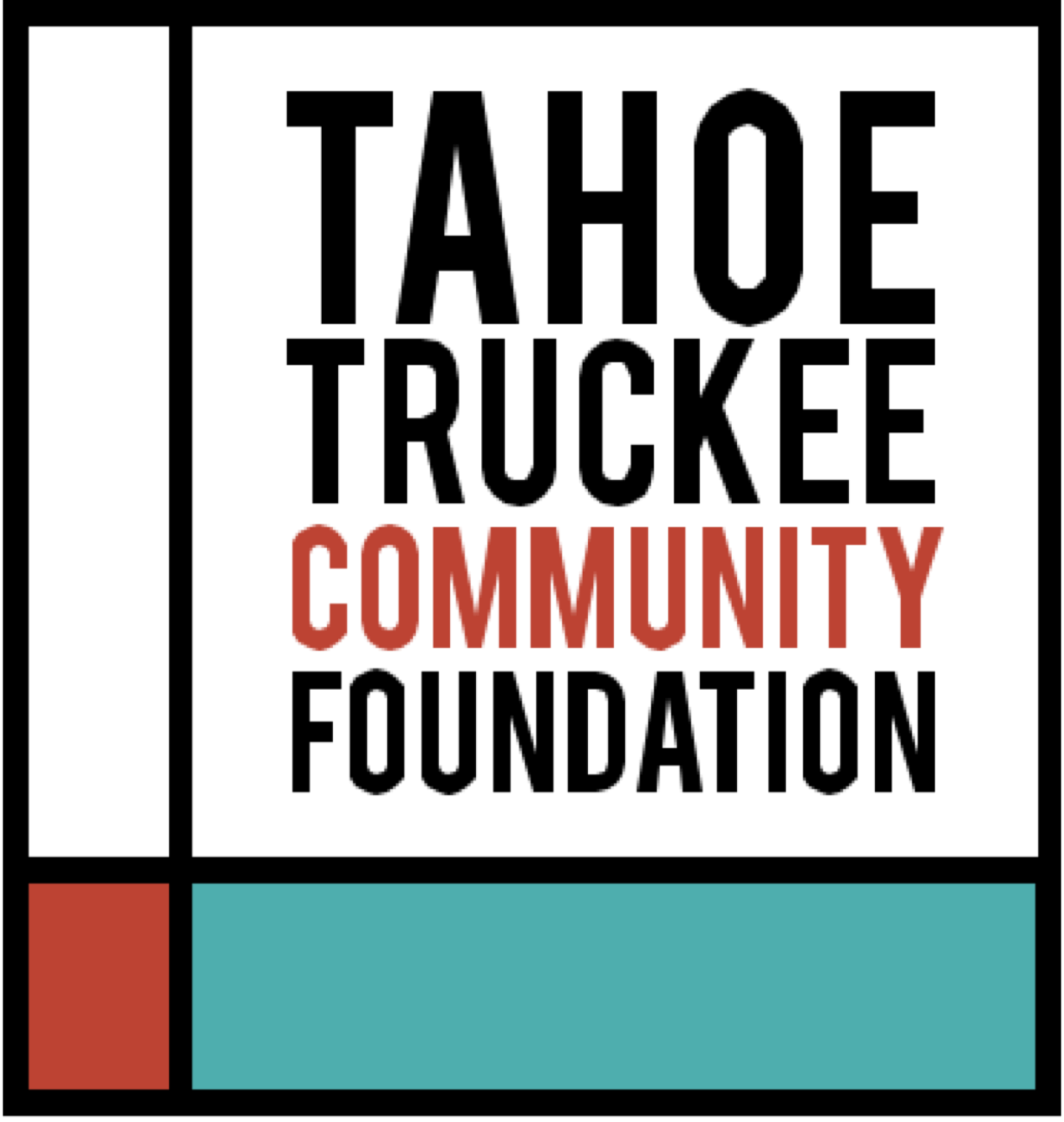 OPPORTUNITIES TO ENGAGE
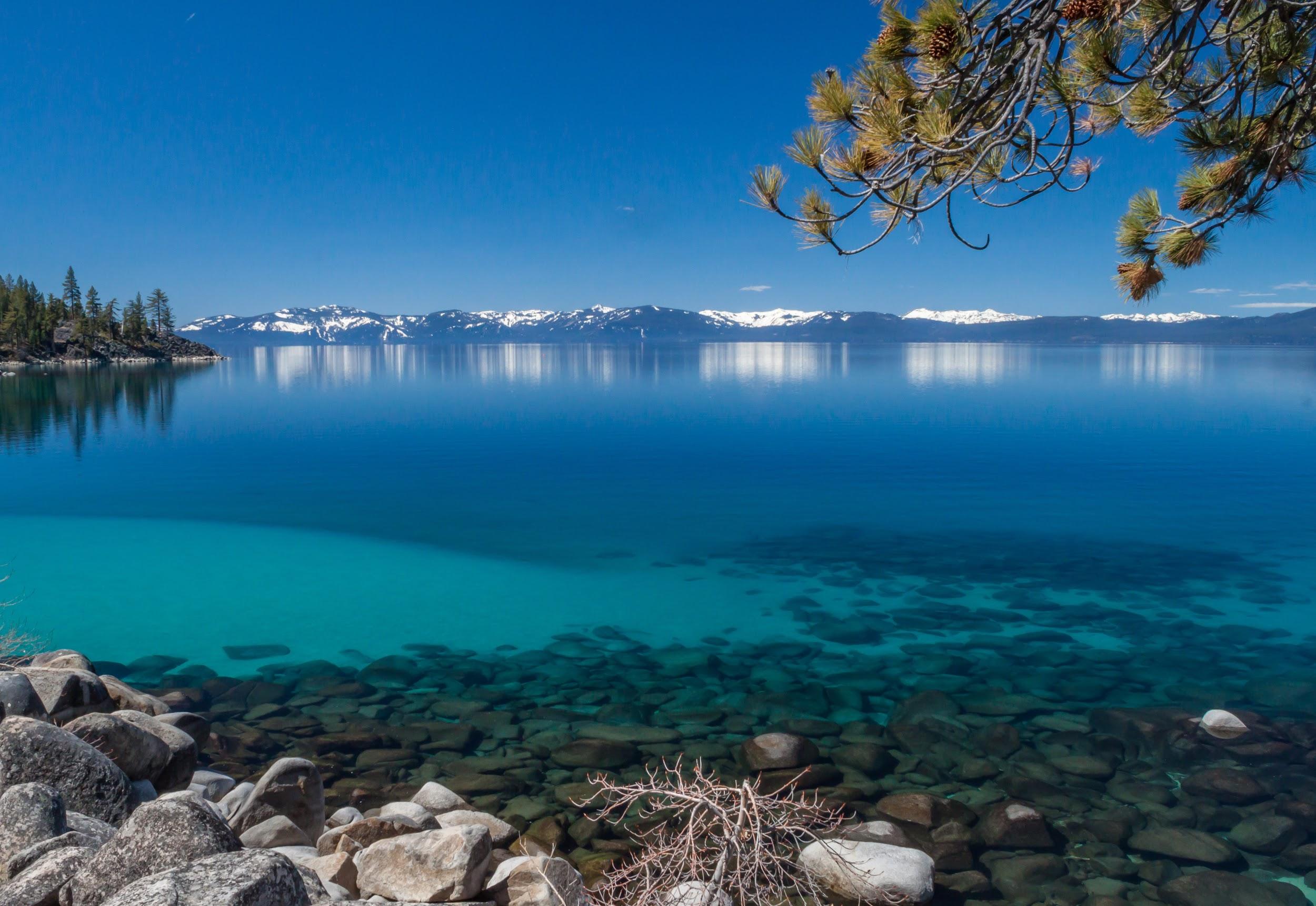 January 13 | 5pm: Welcome Wagon
January 15 | 8-11am: Mountain Housing Council
January 27 | 4-5:30pm: Forest Futures Salon
Jan 22 -Feb 12 | Nonprofit workshops for strategic planning
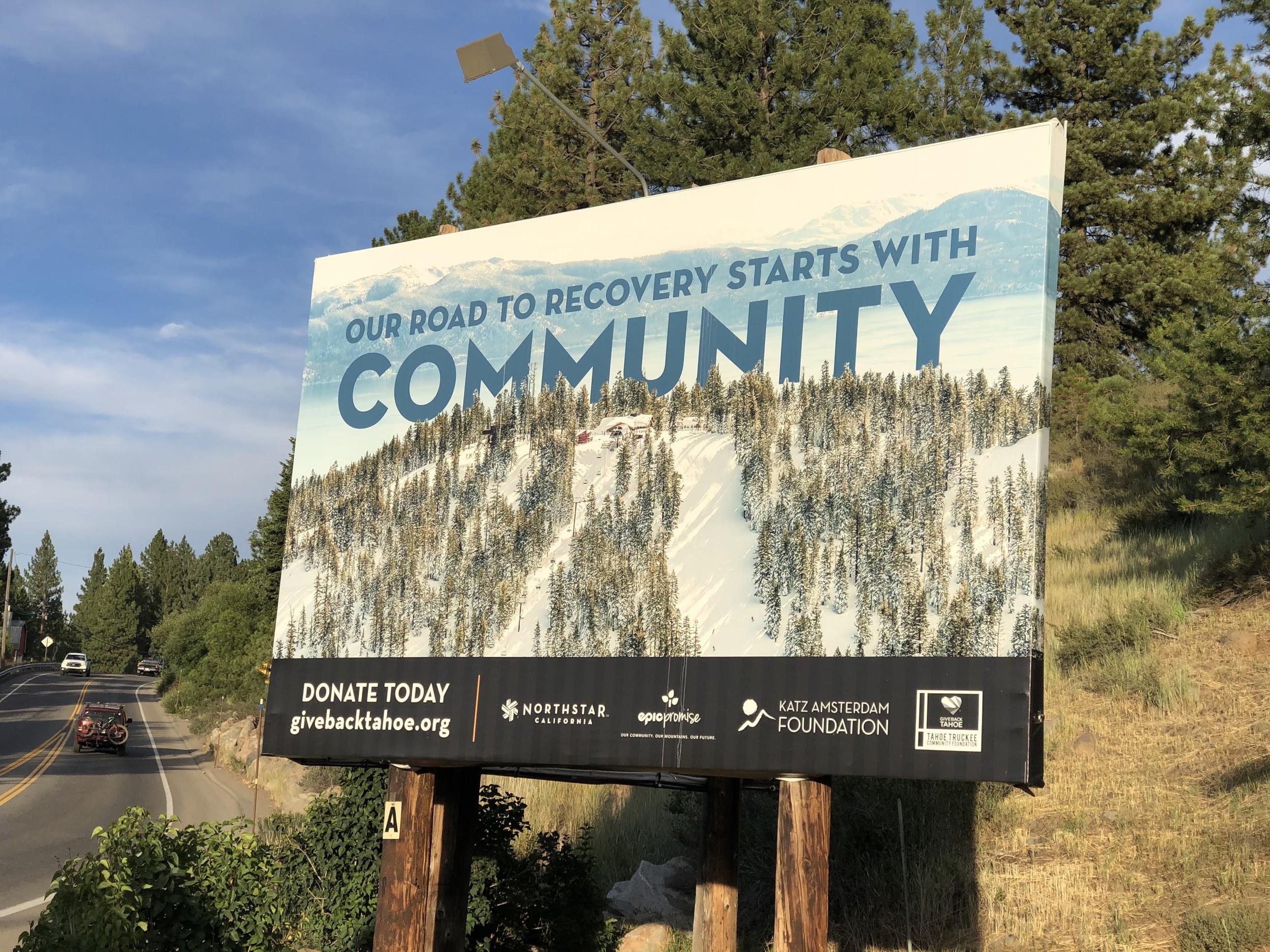 THANK YOU!
MAILP.O. Box 366Truckee, CA 
96160
VISIT US11071 Donner Pass RdTruckee, CA 
96161
EMAIL
info@ttcf.net
@ttcfgives
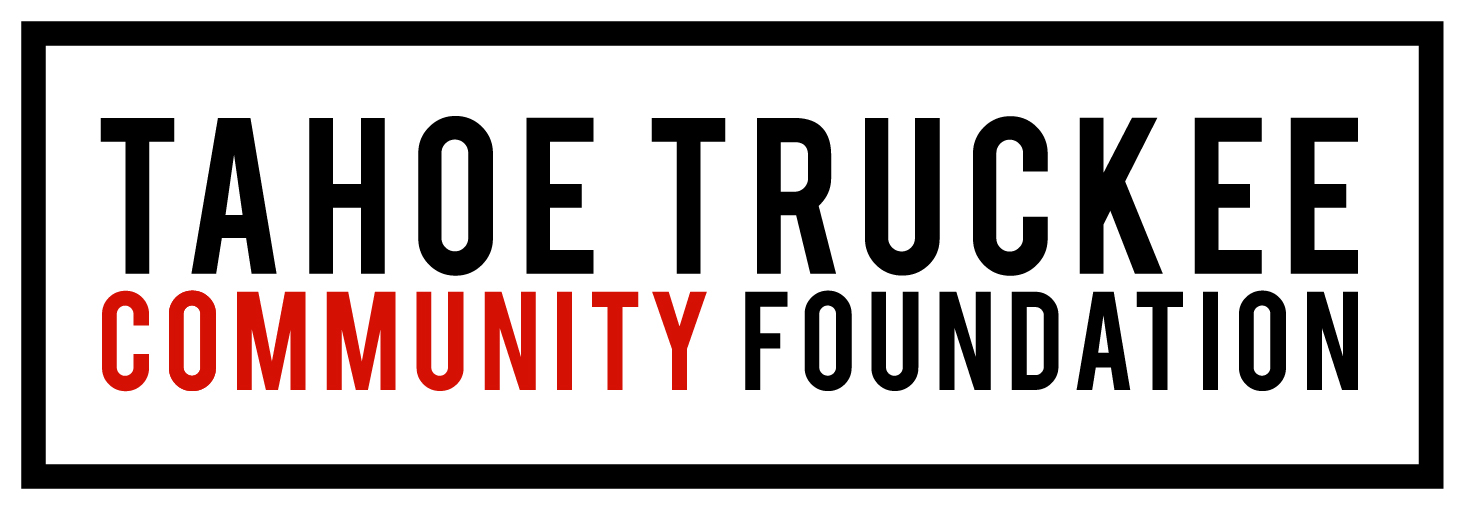